Formation de formateur
Session 3 : Prévenir la radicalisation des jeunes
www.armourproject.eu
[Speaker Notes: Instructions /feuille de texte proposé 0

Bienvenue à nouveau (vérifier si la liste de présence est signée par tous les participants)

@Formateur (voir le guide pour plus d'instructions)
Requis
Liste des participants 
Ordinateur portable/PC en beamer
Stylos et papier pour les participants
Tableau de papier
Marqueurs, cartes, puzzle, feuilles de papier blanc, ciseaux, *smartphones pour accéder à Pauliseverywhere. 
Accès Internet, 
Polycopiés d’exercices ( )
Enquêtes

Planification suggérée jour 3 (selon votre choix d'exercices)
Entrée, café, thé		15 min
Introduction 		45 min
Explication radicalisation		45 min (selon les connaissances initiales, elle peut être 
			             prolongée ou raccourcie)
Pause			15 min
Relation entre colère  et radicalisation		45 min
Exercice(s)	Gestion de la colère	60 min
Déjeuner			60 min (prendre le temps d'échanger des expériences et de 
			             construire un réseau si possible)
Discours relationnels		30 min
Exercice(s) 	discours		45 min
Pause			15 min
Exercice(s) 	discours		30 min
Retour et conclusion		15 min


Totalement bien plus de 6,5 à 7 heures, avec une demi-heure de marge, vous pouvez commencer à 9h00 et planifier jusqu'à 16h30.]
1
Résumé du jour 2
Résumé du jour 1
Gestion de la colère
avec exercices
3.     Discours et identité
avec exercices
4     Simulation et débat
avec exercices

5.    Retour
6.    Conclusion
« un processus progressif et complexe dans lequel un individu ou un groupe adopte une idéologie ou une conviction radicale qui accepte, utilise ou tolère la violence [ ] pour atteindre un objectif politique ou idéologique spécifique. »
2
[Speaker Notes: Instructions/feuille de texte proposé 1

Commencer par répéter le contenu de la dernière fois. Prendre du temps car cela stimule la mémoire et active les participants, et cela fait un meilleur pont pour le jour 3.
Afficher les images sélectionnées pour rafraîchir leur mémoire, mais mieux vaut les laisser vous dire le contenu
(NB : cette feuille a l'air un peu chaotique, mais si vous « jouez » avec, elle sera claire)

Qu'avons-nous fait la dernière fois? Vous vous souvenez de quoi on a parlé?

Nous avons  rapidement répété le contenu du jour 1. Surtout l'aperçu de l'ensemble des ateliers et la définition de la radicalisation
Gestion de la colère – qu'est-ce que la colère et comment la colère peut-elle alimenter la radicalisation et comment y faire face de manière plus constructive
Exercices – faire l’expérience des exercices pour aider les jeunes à gérer leur colère
Discours- expliquer la façon dont les discours peuvent augmenter les chances de radicalisation (via son effet sur l'identité)
Exercices - faire l'expérience d'un ou de plusieurs exercices, comprendre l'impact des discours et/ou comment les utiliser d'une manière plus positive
Simulation et discussion
Exercice
Retour– votre retour sur les exercices du jour 2]
1
Question
Pensez à des situations où vous pouvez appliquer ce que vous avez appris jusqu'à présent
3
[Speaker Notes: Instructions/feuille de texte proposé 2

Avant de passer au programme d'aujourd' hui, je voudrais revenir à la question que je vous ai posée à la fin du deuxième jour.]
1
Programme du jour
Résumé du jour 2
Résolution de conflits
avec exercices
Réponse proportionnée de l'État
avec exercices
Bonnes pratiques
Retour
Conclusion
4
[Speaker Notes: Instructions/feuille de texte 3
 
Résumer – répéter brièvement le contenu du jour 2 et le concept de radicalisation (pour une meilleure mémorisation et une meilleure fondation du jour 3) 
Gestion des conflits – expliquer comment l'incapacité à gérer des situations conflictuelles peut stimuler la radicalisation
Exercices – s'entraîner à la gestion des conflits 
Réponse de l'État – expliquer comment le gouvernement réagit aux situations peut accroître ou réduire la radicalisation
Exercices – pour comprendre comment la réponse de l'État devrait être pour un effet positif sur la radicalisation
Bonnes pratiques – pour vous montrer plus de sources d'information et de pratiques
Retour– votre retour sur les exercices du jour 3 et sur la formation dans son ensemble 
Conclusion – quelques remarques finales sur le programme]
2
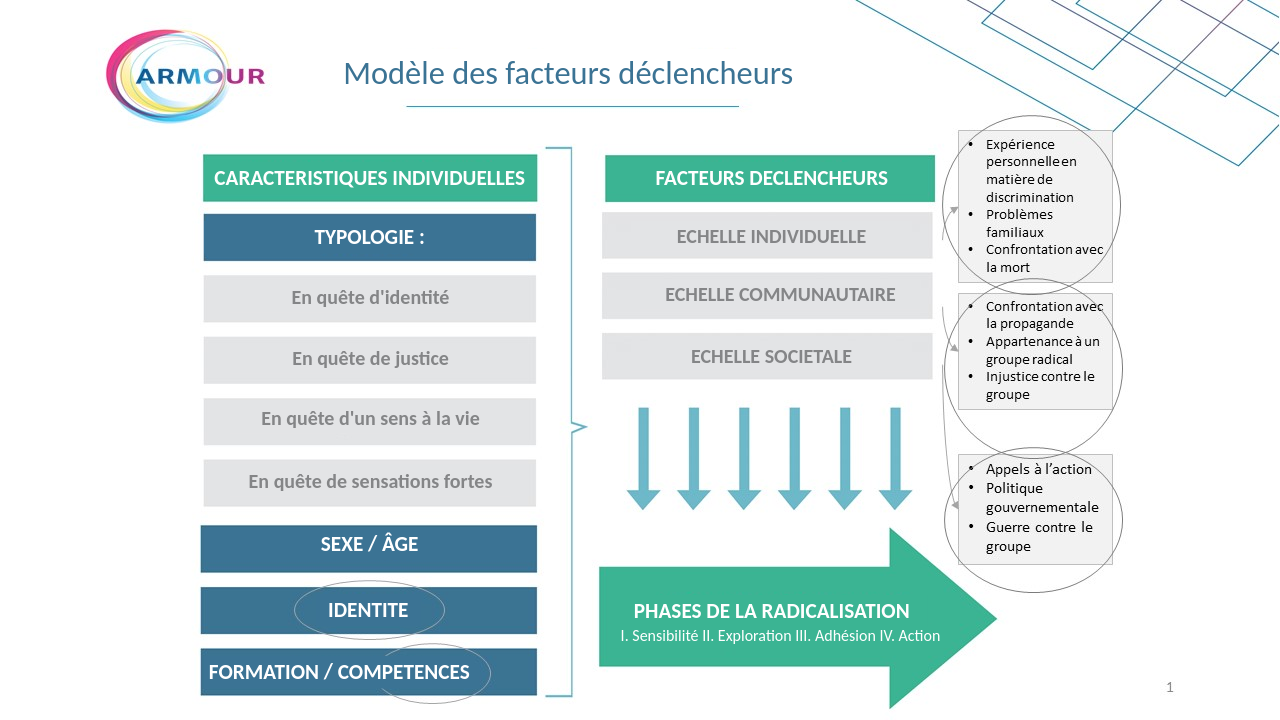 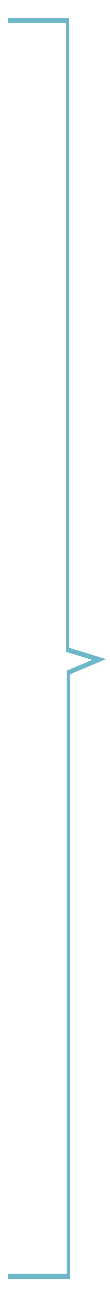 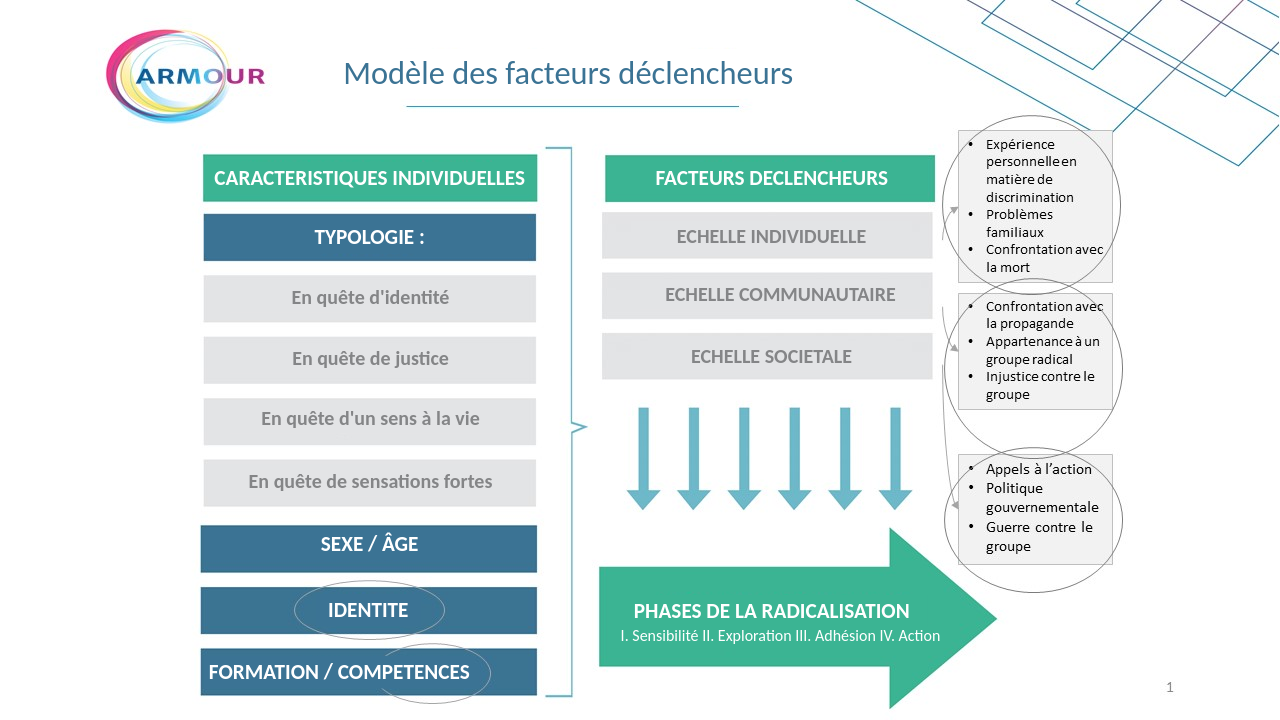 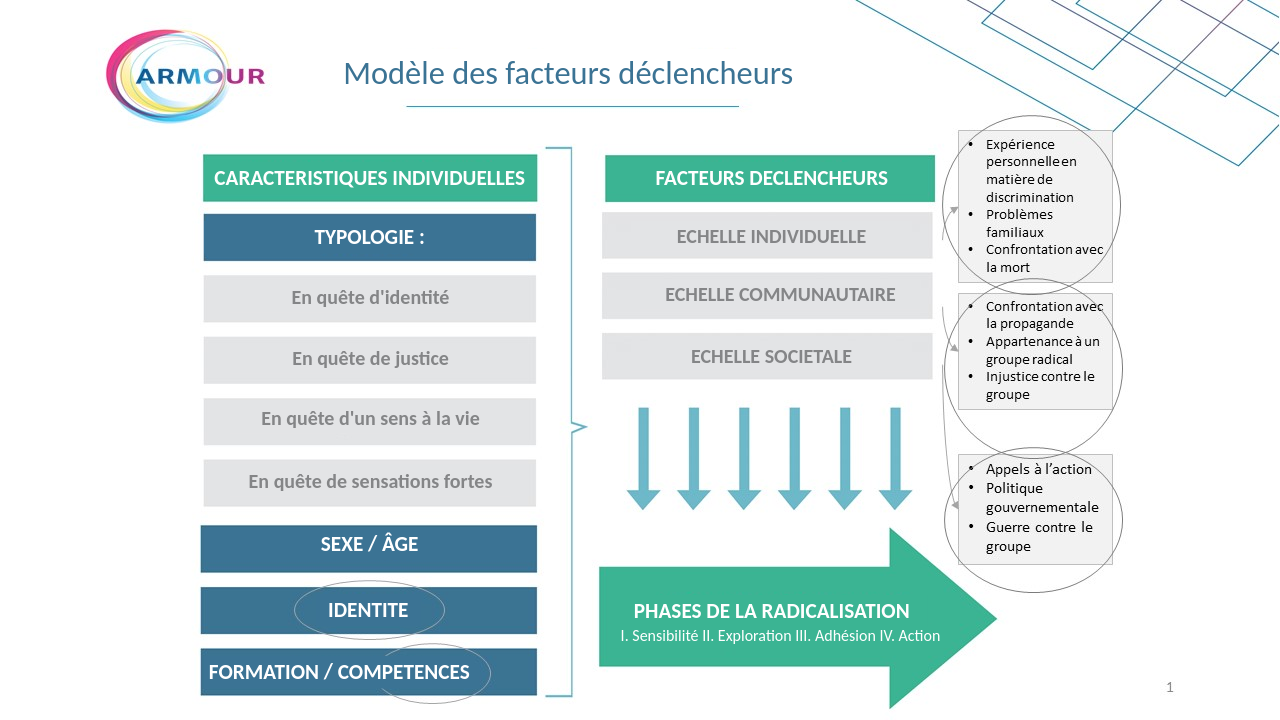 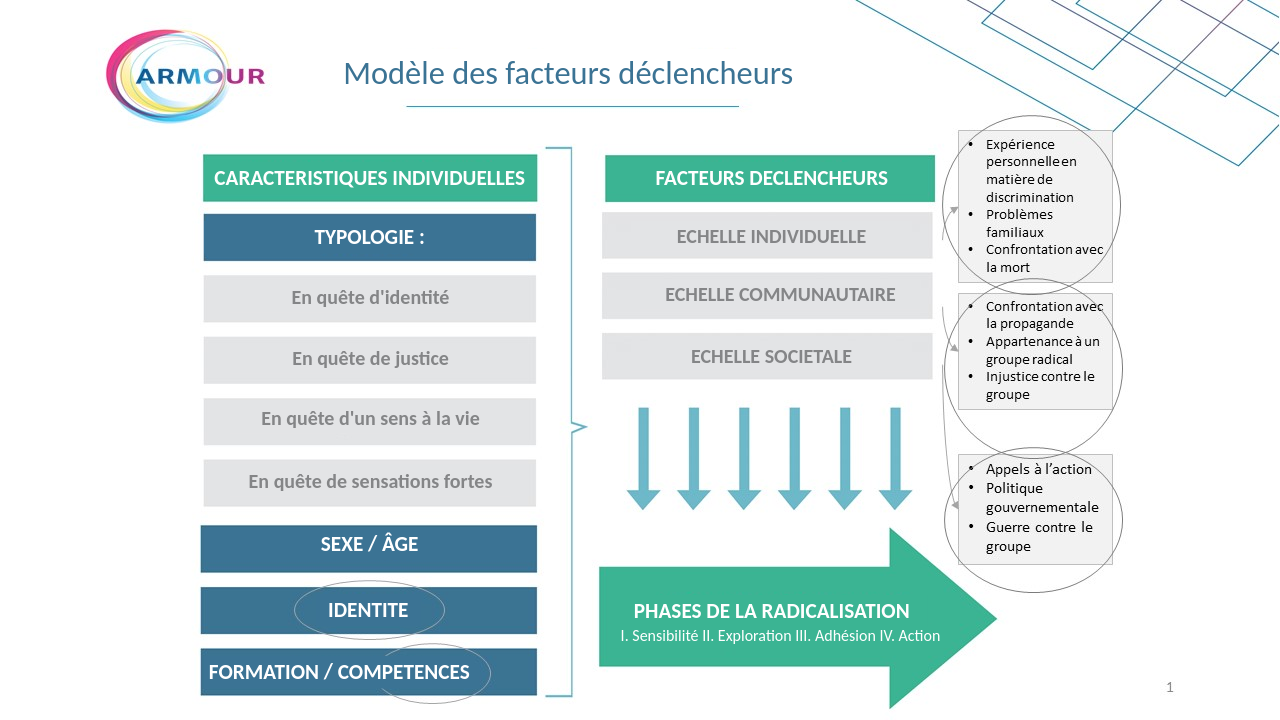 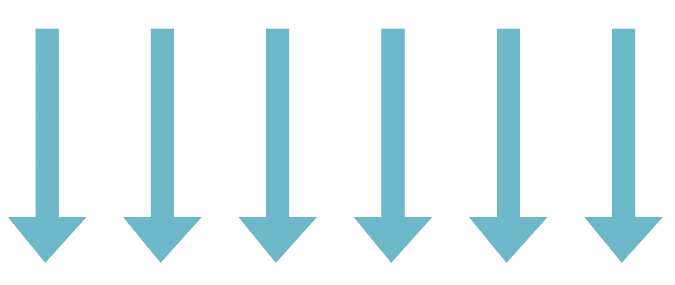 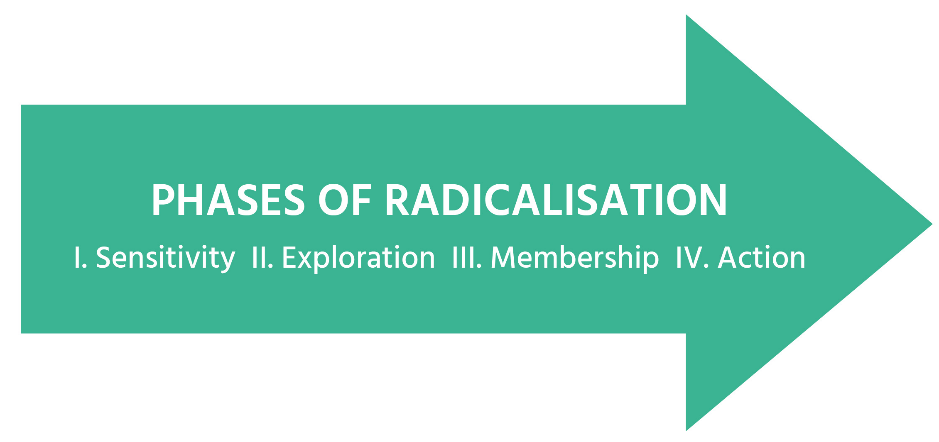 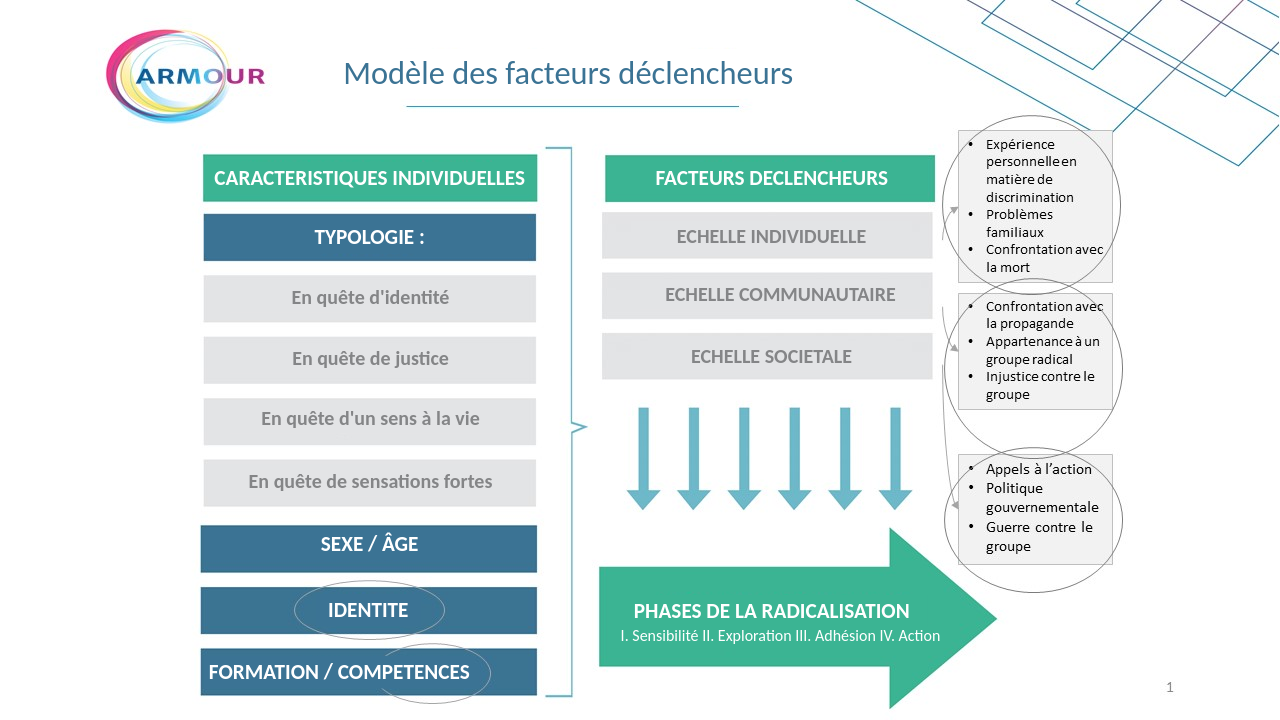 4
[Speaker Notes: Instructions/feuille de texte proposé 4

Le premier jour nous avons terminé notre exploration de la radicalisation avec le modèle des facteurs déclencheurs qui décrivait plusieurs composantes de la radicalisation et leur interaction. 
(@Formateur : Si vous avez des participants différents, il pourrait être utile d'expliquer ce modèle (voir la session de diapositives 1). Si vous avez les mêmes participants, vous pouvez simplifier cette diapositive en supprimant toutes les animations, à l'exception des animations 11-13)

Nous avons vu comment les ateliers de ce projet s'articulent autour de nombreux facteurs et caractéristiques mentionnés

Aujourd'hui, nous continuerons avec deux autres facteurs contributifs de la radicalisation : la gestion des conflits et la réponse proportionnée de l'État.

Compétences : par exemple, gestion des conflits
Politique gouvernementale : réponse proportionnée de l'État
Propagande : de politiciens locaux et nationaux]
2
Brise-glace
Qu'est-ce qui vous a frappé ?
Comment reconnaître un conflit ?
Discuter en binômes
Quels événements/personnes/
sujets/situations créent souvent des conflits ?
Comment ma réaction résout-elle le problème ?
Comment réagir lorsque je suis en conflit ?
<numéro>
[Speaker Notes: Instructions/feuille de texte 5

Commencer l'atelier de gestion des conflits par un brise-glace. Veuiller prendre un papier et un stylo (ou une tablette/un smartphone/un ordinateur portable). 

@Formateur
Cet exercice est l'un des brise-glaces de l'atelier sur la gestion des conflits. Il faut environ 15-20 minutes.

Étape 1-4 : Le formateur demande aux participants de répondre aux questions suivantes (une par une) en n'écrivant pas plus de trois mots par question sur une feuille de papier. (4 min)
« Comment reconnaître une situation de communication conflictuelle ? »
« Quels événements/personnes/situations/sujets de discussion créent le plus souvent des conflits ? »
« Comment réagir lorsque je finis dans un conflit avec une autre personne/un autre groupe de personnes ? »
« Comment ma stratégie de résolution des conflits parvient-elle à résoudre le problème ? »

Étape 5: chaque participant choisit un partenaire et partage ses réponses avec lui. (4 min) [en ligne, cela pourrait se faire avec une courte session en petits groupes, si la plateforme le permet. Sinon, passer cette étape]

Étape 6: Ensuite, le formateur initie une tour de table de 2 minutes pour recueillir les réponses possibles sur un tableau de papier. Espérons que les observations des participants pointent vers l'objectif de ces exercices : prendre conscience de sa façon personnelle d'expérimenter et de gérer la colère, et être capable de la reconnaître. Les gens prennent conscience que les conflits sont quelque chose que nous connaissons tous.

Le formateur ferme le brise-glace en pointant les réponses les plus courantes et continue en soulignant que : 

D3.2.6
Les conflits sont une composante normale des relations humaines, mais ils ne doivent pas nécessairement être considérés comme un aspect négatif. Lorsqu'ils sont traités de manière constructive, les conflits peuvent avoir des résultats positifs dans une relation, quel que soit le type de relation. La façon dont le conflit est traité détermine s'il est constructif ou destructeur.]
2
Conflit et radicalisation
Frustration
Manque d'estime de soi
Facteurs de poussée vers la radicalisation
Victimisation
Réduction des contacts sociaux
• Colère
<numéro>
[Speaker Notes: Instructions/feuille de texte proposé 6

D3.2.6
Plusieurs facteurs sont souvent cités comme facteurs de poussée à la radicalisation, parmi lesquels :
l'émotion de colère et le déplacement de l'agressivité 
Le manque d'estime de soi 
La frustration et insulte individuelles, 
La victimisation personnelle
Les facteurs cognitifs et sociaux tels que la prise de risque et la réduction des contacts sociaux 
Par conséquent, nous estimons que la résolution des conflits est une compétence qui, si elle est correctement internalisée et appliquée dans la vie quotidienne, ne peut que consolider l'ensemble des facteurs de protection et un sentiment de résilience à la radicalisation et à l'extrémisme violent.

Le présent guide fournira donc les programmes et le contenu de l'atelier expérimental dédié aux techniques de résolution des conflits qui peuvent être utilisées par les intervenants de première ligne afin d'aider les enfants et les jeunes, qui sont souvent poussés par des interactions tendues avec les membres de la famille et les paires, à renforcer leur résilience à la polarisation et à la radicalisation. 
Lorsque les adolescents résolvent les conflits de manière constructive, interagissent avec les autres de manière positive, sont ouverts aux différences entre les personnes, ont confiance en eux, en ce qu'ils pensent, en ce qu'ils croient, et en leurs choix, et sont capables de poser des questions pour améliorer cette compréhension, ils sont plus susceptibles de résister aux messages trompeurs et de faire des choix éclairés et sûrs.
Les stratégies et techniques de résolution des conflits, proposées dans l'atelier Résolution des conflits, peuvent être utilisées par les enseignants, les accompagnateurs et les thérapeutes pour enseigner et promouvoir des moyens positifs et constructifs de résoudre les conflits.]
2
Techniques de résolution de conflits
Conscience émotionnelle
Assertivité
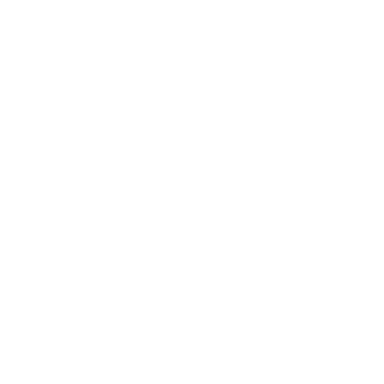 Écoute active
Empathie cognitive.
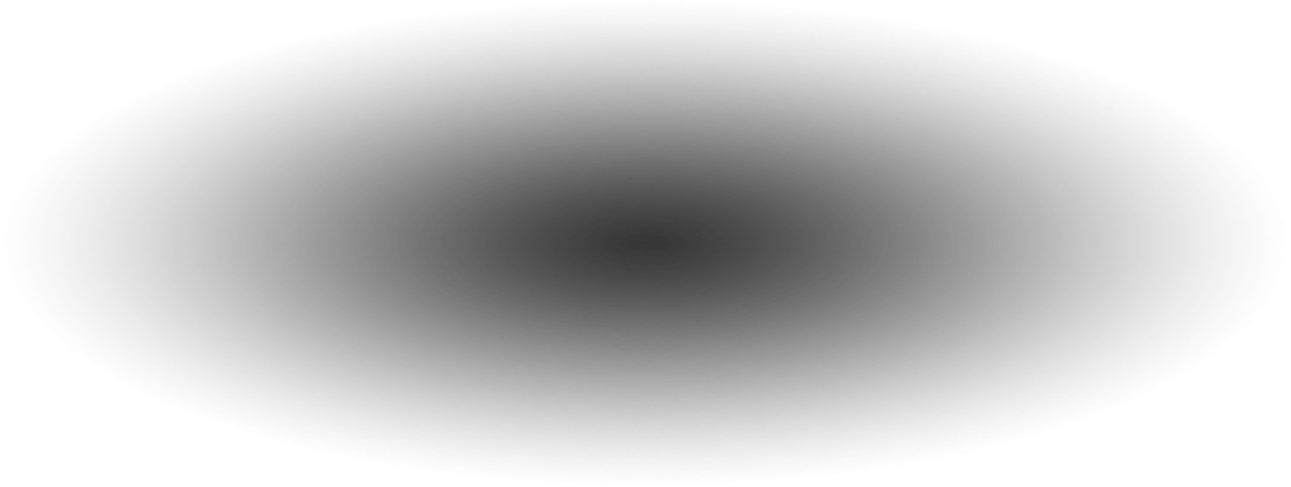 <numéro>
[Speaker Notes: Instructions/feuille de texte proposé 7

D3.1.7
Enseigner aux adolescents à appliquer des techniques constructives de résolution de conflits leur fournit la boîte à outils nécessaire pour développer des styles de conflit sains afin qu'ils puissent maintenir des relations saines avec leur famille, leurs amis/collègues et, en fin de compte, éviter la polarisation sociale et d'autres questions connexes comme la radicalisation. 

Les principales compétences que les adolescents doivent maîtriser dans le cadre d'un développement émotionnel sain sont les suivantes : 
1. L'assertivité est l'une des compétences les plus importantes pour gérer les conflits. La capacité d'exprimer ses opinions clairement et fermement, mais sans agressivité, est essentielle pour prévenir ou traiter les conflits de manière responsable. Une communication affirmée peut renforcer les relations, réduire le stress causé par les conflits et fournir un soutien social face à des moments difficiles. 
2. La conscience émotionnelle fait référence à la compréhension de soi-même et des autres, à la connaissance de ses sentiments afin de communiquer efficacement ou de lisser les désaccords. Une partie particulière de l'intelligence émotionnelle qui est utile dans la résolution des conflits est l'empathie. 
3. L'empathie cognitive est la capacité de comprendre comment une personne se sent et ce qu'elle pourrait penser. L'empathie cognitive rend les gens meilleurs communicateurs, car cela les aide à relayer l'information de manière à atteindre au mieux l'autre personne. 
4. L'écoute active des préoccupations de l'interlocuteur est l'une des stratégies de négociation les plus importantes que l'on puisse adopter. Écouter et poser des questions visant à faire ressortir les problèmes fondamentaux de l'autre partie, au lieu de se défendre, peut donner une idée du point de vue de l'autre personne. 

D3.2.6
L'empathie émotionnelle, également appelée empathie affective ou empathie primitive, est l'état subjectif résultant de la contagion émotionnelle. C'est notre impulsion automatique pour répondre de manière appropriée aux émotions d'autrui. Ce genre d'empathie se produit automatiquement, et souvent inconsciemment. On l'a aussi appelé le partage indirect des émotions.
L'empathie cognitive est la volonté largement consciente de reconnaître avec précision et de comprendre l'état émotionnel d'autrui. Parfois, nous appelons ce genre d'empathie « prise de perspective ». L'empathie cognitive est consciente, une compétence que tout le monde au travail peut apprendre et doit utiliser.]
2
Atelier sur la résolution des conflits
Qui
intervenants de première ligne
Quoi
Concept de radicalisation
Exercices
Connaissances
Mise en œuvre des compétences
Comment
Résultat
Reconnaître les signes
Compétences de gestion des conflits
<numéro>
[Speaker Notes: Instructions/feuille de texte proposé 8
 
Comment les intervenants de première ligne peuvent-ils aider les jeunes à acquérir des compétences en gestion de conflits ? L'atelier qui est offert dans le cadre de ce projet est supposé les aider à le faire.

Il fournit un cadre, un scénario et un ensemble détaillé d'exercices et de simulations qui peuvent aider les participants à apprendre à soutenir les jeunes dans la gestion des conflits. 

La résolution des conflits est une forme d'intervention psychopédagogique dans laquelle l'enseignant, le conseiller ou toute personne influente et légitime pour le groupe cible peut conseiller, promouvoir et aider les participants à internaliser les compétences nécessaires à une résolution positive des situations tendues et des conflits. Cette forme d'intervention crée les conditions d'un changement de comportement tout en offrant un espace sûr pour exercer de nouvelles méthodes de gestion des situations tendues et conflictuelles et des interactions sociales.

Les programmes et le contenu de l'atelier doivent être utilisés en corrélation directe avec le matériel d'appui fourni dans le Livrable D3.1.6. 

Pour plus d'informations, je recommande le Guide pour les formateurs de l'atelier Gestion de la Colère (montrer le site en question? Ou donner une version imprimée en cadeau ?)

Nous allons maintenant prendre un exemple d'exercices possibles de l'atelier]
2
Résolution de conflits : Exercice 1 (1)
Étape 1
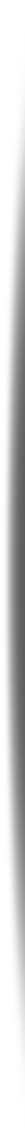 Rien, quelque chose, n'importe quoi !
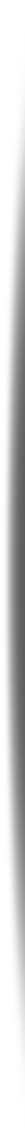 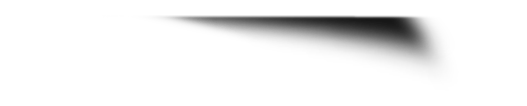 Suivi par le nom de tout élément
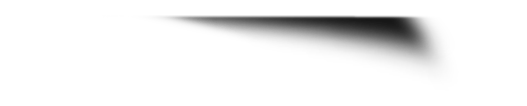 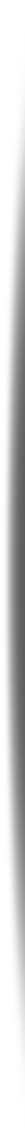 Pourquoi le vôtre est-il le meilleur ?
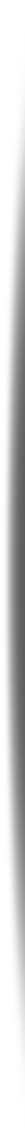 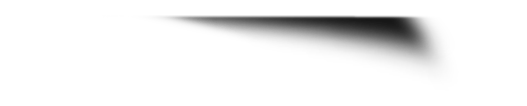 Débat ou dialogue ?
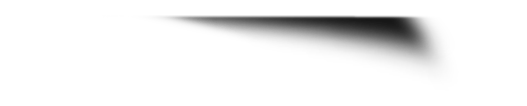 OPTION
<numéro>
[Speaker Notes: Instructions/feuille de texte 9

L'atelier sur la résolution des conflits propose une sélection d'exercices pour enseigner les compétences pertinentes aux jeunes 

Voici un exemple de l'un d'entre eux. 

@Formateur
Cet exercice prend environ 30 minutes au total  [Je ne vois pas un bon moyen de faire cet exercice en ligne. Donner à chaque binôme deux mots et demandez-leur de débattre de la raison pour laquelle le leur est meilleur lors d'une session en petits groupes. D'autres idées ?]
[Puisque le brise-glace est également utilisée dans cet atelier, nous pourrions simplement expliquer l'exercice sur les feuilles 10-13 (appelé Tout est permis) aux participants]

Étape 1
Étape 1 : Demander aux participants de trouver un partenaire.
Étape 2: Demander à chaque binôme de se tenir face à face, le poing droit (comme dans Rock, Paper, Ciseaux), et de dire ensemble : « Rien, quelque chose, n'importe quoi ! » 
Une fois les mots «n'importe quoi» prononcés, les deux participants crient le nom de toute chose à laquelle ils peuvent penser (chien, tasse à café, chaussure). 
Étape 4: Après avoir crié leurs objets, les membres de l'équipe doivent maintenant débattre les uns avec les autres pour savoir pourquoi leur objet « battrait » celui de l'autre personne. Accorder environ deux ou trois minutes de débat.
Prévoir une brève pause pour lancer une discussion préliminaire sur la différence entre le débat et le dialogue. Pour faire la distinction, se rappeler des définitions de l'écoute active et de l'empathie cognitive et, à l'aide des polycopiés des Fig. 2 et Fig. 3, demander à chaque élève de vérifier combien de conditions de dialogue ont été remplies

L'empathie cognitive est la capacité de comprendre comment une personne se sent et ce qu'elle pourrait penser. L'empathie cognitive rend les gens meilleurs communicateurs, car cela les aide à relayer l'information de manière à atteindre au mieux l'autre personne. 
L'écoute active des préoccupations de l'interlocuteur est l'une des stratégies de négociation les plus importantes que l'on puisse adopter. Écouter et poser des questions visant à faire ressortir les problèmes fondamentaux de l'autre partie, au lieu de se défendre, peut donner une idée du point de vue de l'autre personne. 

Dans le dialogue, l'intention est d'écouter réellement la perspective de l'autre avec une volonté d'être influencé par ce que nous entendons. Le dialogue permet aux gens d'acquérir une compréhension des points de vue, des pensées et des sentiments de l'autre, ainsi que de réévaluer leur propre position en tenant compte de la compréhension de l'autre. Dans le dialogue, chacun a la chance d'être entendu, compris et d'apprendre les uns des autres.]
2
Résolution de conflits : Exercice 1 (2)
Étape 2
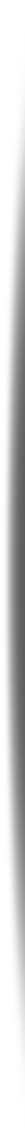 Poursuivre la conversation
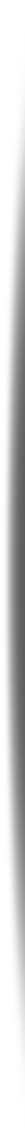 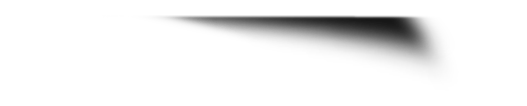 Engager le dialogue
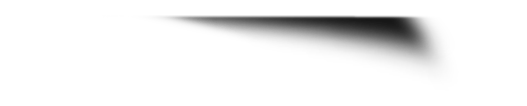 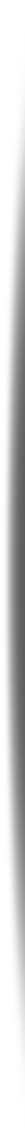 Poser des questions et écouter activement
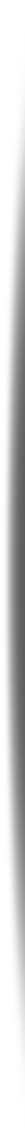 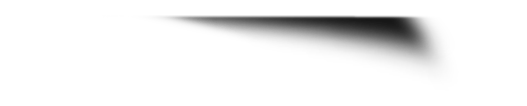 Accord
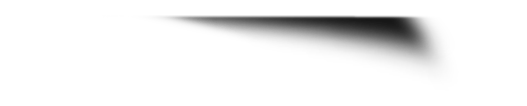 OPTION
<numéro>
[Speaker Notes: Instructions/feuille de texte proposé 10

Les exercices se poursuivent

@Formateur
Cet exercice dure environ 30 minutes au total

Étape 2
Étape 1 : Après la discussion préliminaire, demander à l'équipe de poursuivre ses conversations, seulement maintenant, encourager les membres de l'équipe à s'engager dans un dialogue - en posant des questions et en écoutant les réponses - pour parvenir à un accord entre les deux.]
2
Résolution de conflits : Exercice 1 (3)
Étape 3
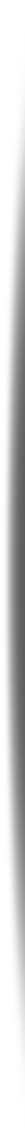 En binômes
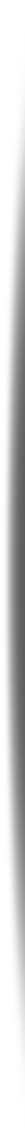 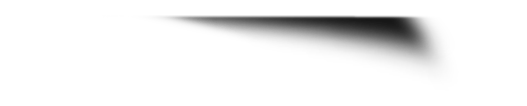 Répondre aux questions de discussion
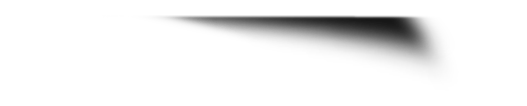 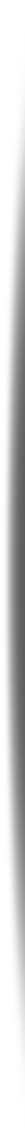 Changer
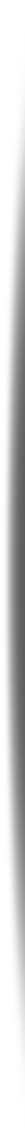 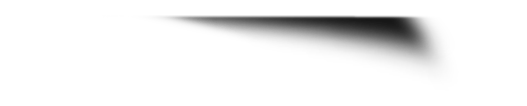 Qu'est-ce qui vous a frappé ?
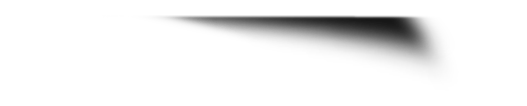 OPTION
<numéro>
[Speaker Notes: Instructions/feuille de texte 11

La troisième partie de l'exercice

@Formateur
Cet exercice dure environ 30 minutes au total

Étape 3 - Conclure la discussion 
Étape 1 : Distribuer le polycopié avec des Questions à debattre
Étape 2 : En binôme, une personne commence; passer en revue chaque question
Étape 3 : Changer

Questions à debattre :
1.Comment avez-vous réagi à votre mini conflit ?
2. Est-ce ainsi que vous agissez normalement dans les situations de conflit ? Pourquoi oui ou pourquoi non ?
3. Comment êtes-vous parvenu à un consensus ?
4. Que s'est-il passé lorsque vous avez passé du débat au dialogue ?
5. Quand quelqu'un n'est pas d'accord avec vous, vous arrêtez-vous toujours pour poser des questions ?
6. Est-il difficile d'écouter quand quelqu'un n'est pas d'accord avec vous ? Pourquoi ?
7. Qu'est-ce qui a facilité cette activité ?
8. De quelle manière pourriez-vous utiliser ces compétences la prochaine fois que vous êtes en conflit avec une autre personne ?]
2
Résolution de conflits : Exercice 2
Tout est permis!
objectif
instructions
public cible
durée
13
[Speaker Notes: Instructions/feuille de texte 12

L'exercice s'appelle Tout est permis!

Demander aux participants : Que pensez-vous de l'idée derrière cet exercice ?

Chaque atelier est accompagné d'un guide qui décrit l'objectif, le public cible et le temps pour chaque exercice. Des instructions sont également données sur l'exécution et le matériel nécessaire à l'exercice.

Tout est permis!
Objectif
Ce jeu est un excellent moyen pour les participants de s'engager dans un mini conflit avec un autre membre de l'équipe de manière non menaçante. Les participants apprendront comment faire la différence entre débat et véritable dialogue. 
Public cible 
puberté/adolescents/adultes 
Temps 
30 min
Description 
Étape 1
Étape 1 : Demander aux participants de trouver un partenaire.
Étape 2: Demander à chaque binôme de se tenir face à face, le poing droit (comme dans Rock, Paper, Ciseaux), et de dire ensemble : « Rien, quelque chose, n'importe quoi ! » 
Une fois les mots «n'importe quoi» prononcés, les deux participants crient le nom de toute chose à laquelle ils peuvent penser (chien, tasse à café, chaussure). 
Étape 4: Après avoir crié leurs objets, les membres de l'équipe doivent maintenant débattre les uns avec les autres pour savoir pourquoi leur objet « battrait » celui de l'autre personne. Accorder environ deux ou trois minutes de débat.
Étape 2
Étape 1:  Prévoir une brève pause pour lancer une discussion préliminaire sur la différence entre le débat et le dialogue. Pour faire la distinction, se rappeler des définitions de l'écoute active et de l'empathie cognitive et, à l'aide des documents des Fig. 2 et Fig. 3, demander à chaque élève de vérifier combien de conditions de dialogue ont été remplies.
Étape 3 - Conclure la discussion 
Questions à débattre
1.Comment avez-vous réagi à votre mini conflit ?
2. Est-ce ainsi que vous agissez normalement dans les situations de conflit ? Pourquoi oui ou pourquoi non ?
3. Comment êtes-vous parvenu à un consensus ?
4. Que s'est-il passé lorsque vous avez passé du débat au dialogue ?
5. Quand quelqu'un n'est pas d'accord avec vous, vous arrêtez-vous toujours pour poser des questions ?
6. Est-il difficile d'écouter quand quelqu'un n'est pas d'accord avec vous ? Pourquoi ?
7. Qu'est-ce qui a facilité cette activité ?
8. De quelle manière pourriez-vous utiliser ces compétences la prochaine fois que vous êtes en conflit avec une autre personne ?
METHODE D’APPRENTISSAGE
Discussion guidée, répétition dans des scénarios simulés, modélisation cognitive par mentor qui pense à haute voix, autoapprentissage dissimulé, travail d'équipe]
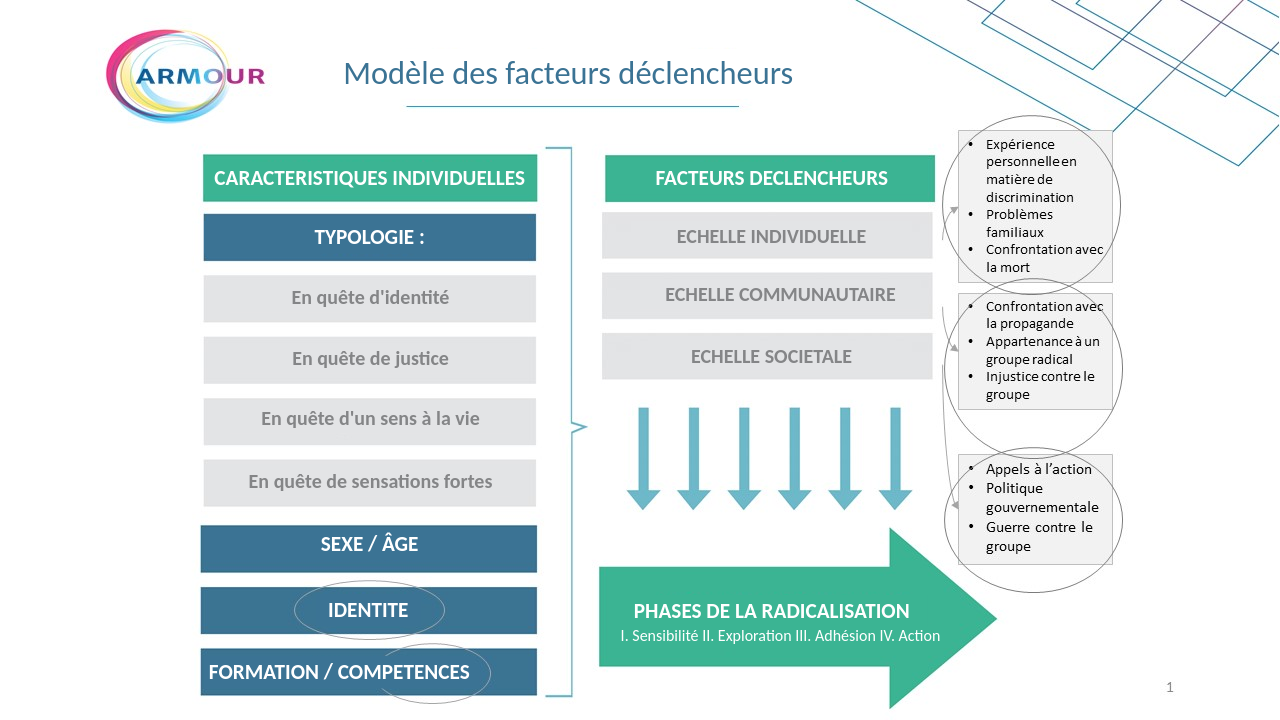 3
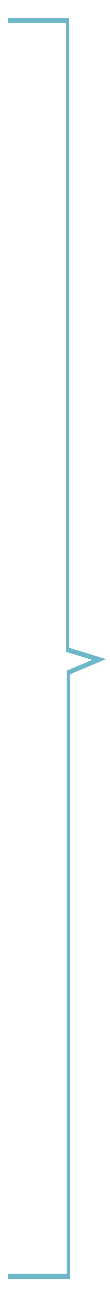 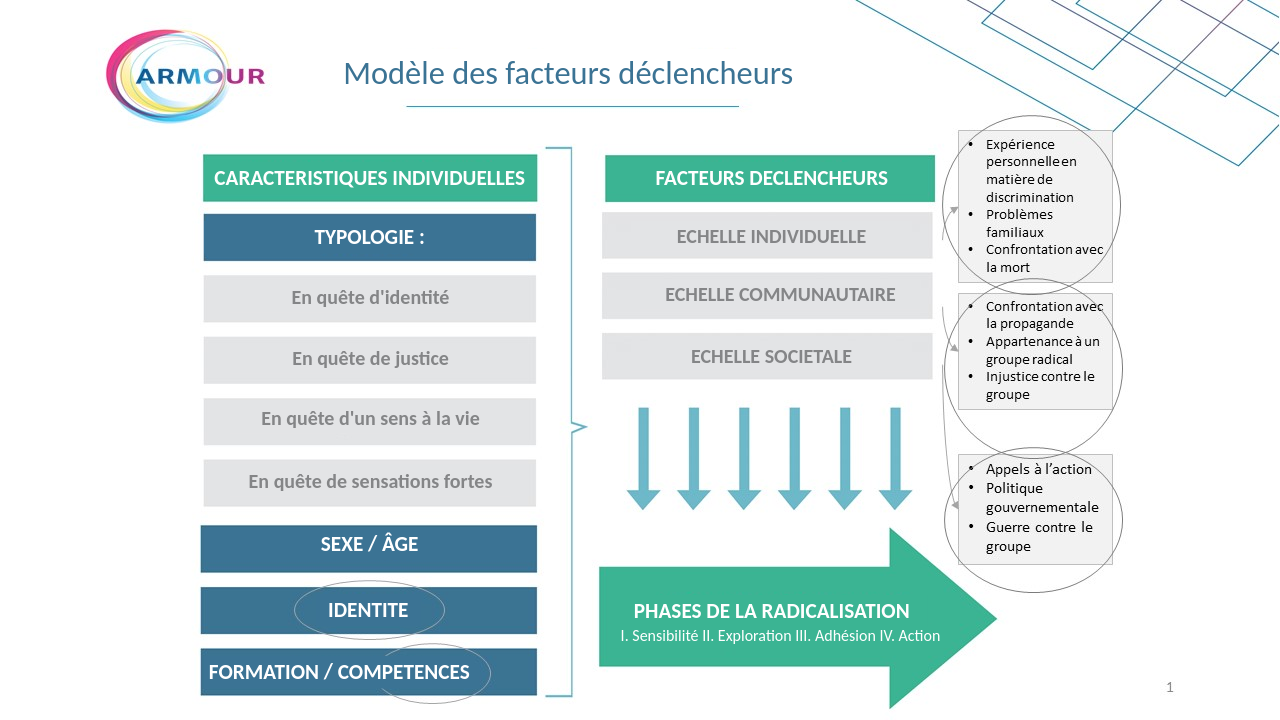 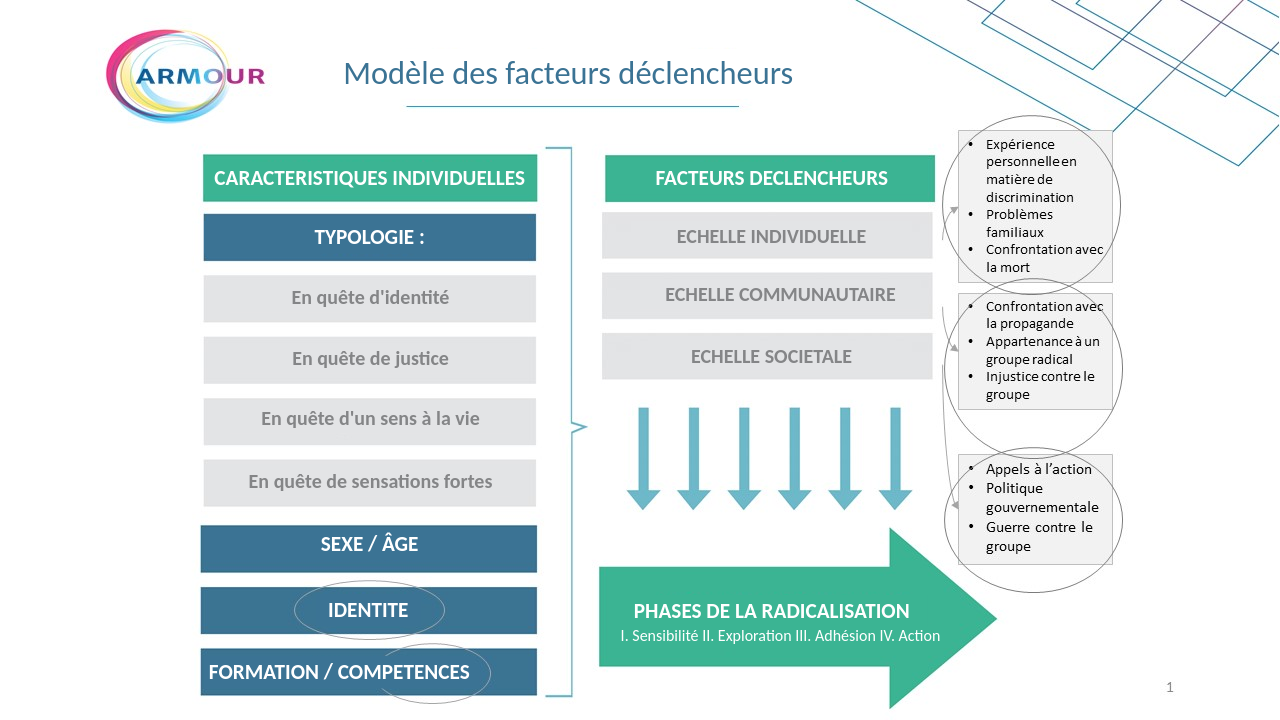 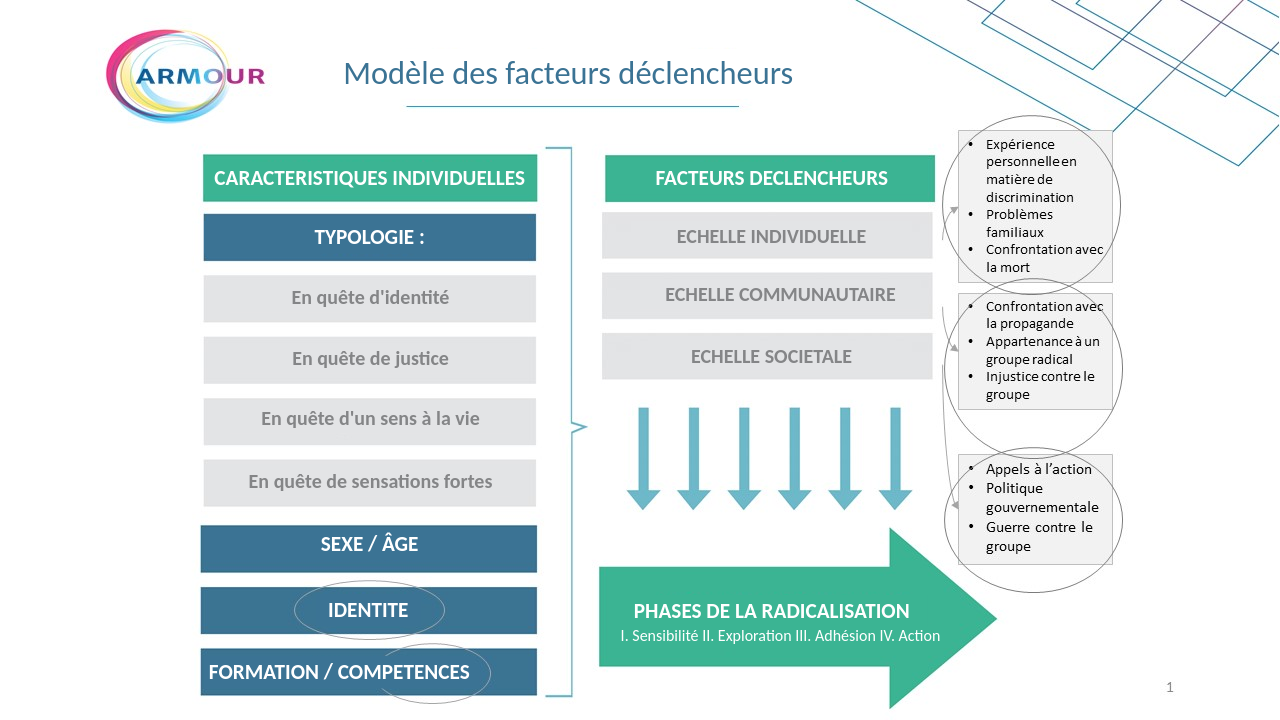 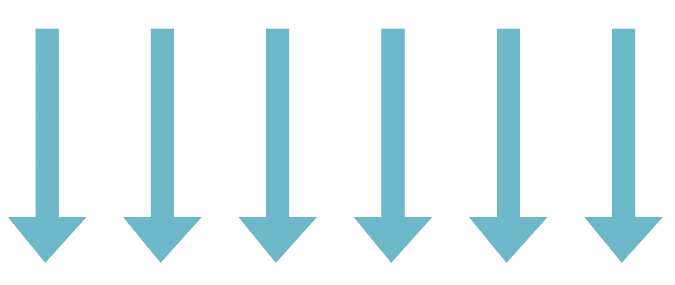 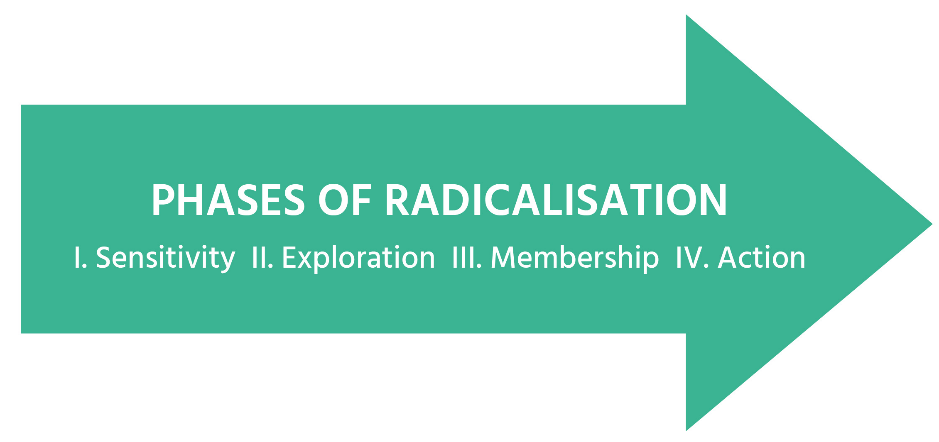 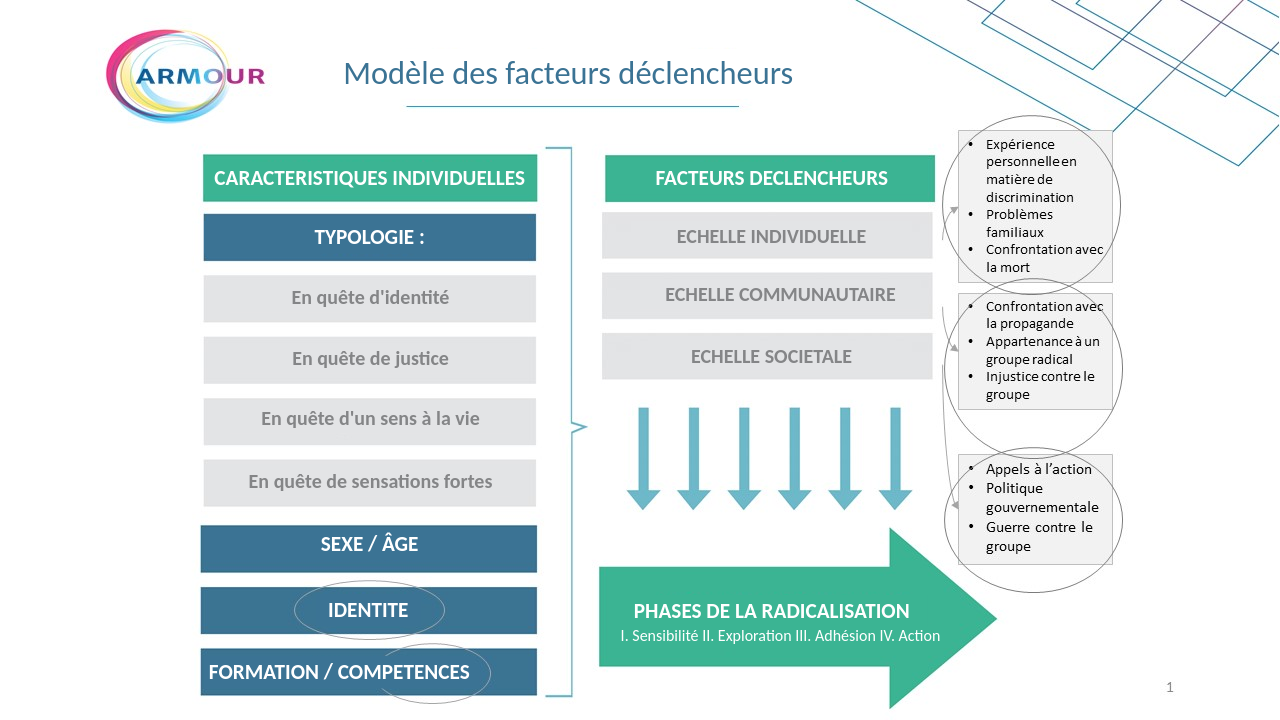 <numéro>
[Speaker Notes: Instructions/feuille de texte proposé 13

Pour notre sujet suivant, nous revenons au modèle des facteurs déclencheurs qui décrivait plusieurs composantes de la radicalisation. 

Nous allons maintenant nous concentrer sur la façon dont le gouvernement réagit à certaines situations et sur l'effet qu'il peut avoir sur la radicalisation des jeunes

Elle peut parfois être perçue comme une injustice à l'égard d'un groupe, tant au niveau local qu'au niveau national ou international plus éloigné.]
3
Réponse proportionnée de l'État
Frustration
Exclusion sociale
Facteurs de poussée vers la radicalisation
Victimisation
Perception de l'injustice
• Colère
<numéro>
[Speaker Notes: Instructions/feuille de texte proposé 14

Pour en revenir à l'ensemble des facteurs de poussée précédents (le manque d'estime de soi étant remplacé par l'exclusion sociale et la réduction des contacts sociaux par la perception de l'injustice), il est facile de voir comment une réponse disproportionnée peut alimenter bon nombre des facteurs mentionnés.

D3.2.7
Plusieurs études ont montré qu'une perception de l'injustice représente l' un des facteurs les plus forts de la radicalisation. Compte tenu des résultats de ces études et afin d'éviter la radicalisation, il devient nécessaire de fournir des lignes directrices détaillées aux intervenants sur les limites appropriées pour l'action de l'État. 

Une analyse des études de cas disponibles dans la littérature relaive en la matière des deux dernières décennies montre qu'une réponse trop sévère de l'État est susceptible de provoquer une radicalisation supplémentaire, alors qu'une réponse trop hésitante peut s'avérer inefficace et permettre une polarisation et un mécontentement sociétaux supplémentaires. Par conséquent, l'apprentissage de la conception et de la mise en œuvre de mesures proportionnées est devenu une étape nécessaire pour lutter efficacement contre la radicalisation, une étape que nous devons encourager et faciliter. 

D3.1.7
Si la lutte contre la radicalisation est cruciale pour assurer la sécurité intérieure, la manière dont l'État aborde cette tâche particulière est pertinente pour savoir s'il réussit à combattre le phénomène ou s'il l'aggrave réellement. C'est pourquoi l'établissement des limites appropriées de la réponse de l'État au phénomène de la radicalisation est pertinent pour mettre en œuvre une politique acceptable pour le combattre.

Si la lutte contre la radicalisation est cruciale pour assurer la sécurité intérieure, la manière dont l'État aborde cette tâche particulière est pertinente pour savoir s'il réussit à combattre le phénomène ou s'il l'aggrave réellement. C'est pourquoi l'établissement des limites appropriées de la réponse de l'État au phénomène de la radicalisation est pertinent pour mettre en œuvre une politique acceptable pour le combattre. L'une des causes les plus connues de la radicalisation est la perception de (Neuroscience news, 2019) l'exclusion sociale. Selon les expériences menées, les personnes qui se sentent laissées à l'écart par un groupe social particulier sont les plus enclines à la radicalisation. C'est pourquoi l'expérience des abus commis par l'État devrait être limitée autant que possible par les institutions chargées de faire respecter la loi. En outre, la prise de conscience culturelle est également cruciale lorsqu'il s'agit de prévenir la radicalisation. Selon la recherche (Neuroscience news 2019), les gens font la distinction entre « valeurs sacrées » et « valeurs non sacrées ». Ils ont une plus grande volonté de mourir pour leurs valeurs sacrées que pour les valeurs non sacrées et cette volonté augmente lorsque ces valeurs sacrées sont perçues comme étant abusées par une institution de l'État. 

@Formateur
Cet atelier peut être utilisé pour les flps/les jeunes (un plus âgés), afin qu'ils comprennent les dilemmes que les institutions gouvernementales ont en réponse à la radicalisation. Mais il peut également être adapté aux décideurs et aux forces de l'ordre. Parce qu'ils seront ceux qui influenceront la façon dont l'État réagira.

- Les scénarios actuels de l'atelier de réponse de l'État traitent principalement des extrémistes religieux (et/ou pourraient être interprétés par les participants comme traitant de musulmans radicalisés, en raison de leurs idées biaisées sur la radicalisation) et /ou des abus de pouvoir de la police. Selon le public, vous voudrez peut-être ajouter des scénarios plus diversifiés pour montrer que nous ne traitons pas seulement de ces types de radicalisation et de dilemmes - peut-être quelque chose sur l'activisme environnemental ou la 5G/COVID19 ou la législation.]
3
Effets de la réponse de l'État
Menaces contre la sécurité
Trop faible
Trop dure
[Speaker Notes: Instructions/feuille de texte proposé 15

Mais l'État et les forces de l'ordre doivent agir sur les menaces à la sécurité, aux niveaux local et national. Tant d'un point de vue très pratique de la protection des personnes, que d'un point de vue politique.

D3.2.7
Une analyse des études de cas disponibles dans la littérature de terrain des deux dernières décennies montre qu'une réponse trop sévère de l'État est susceptible de provoquer une radicalisation supplémentaire, alors qu'une réponse trop hésitante peut s'avérer inefficace et permettre une polarisation et un mécontentement sociétaux supplémentaires. Par conséquent, l'apprentissage de la conception et de la mise en œuvre de mesures proportionnées est devenu une étape nécessaire pour lutter efficacement contre la radicalisation, une étape que nous devons encourager et faciliter. 

D3.1.7
Si la lutte contre la radicalisation est cruciale pour assurer la sécurité intérieure, la manière dont l'État aborde cette tâche particulière est pertinente pour savoir s'il réussit à combattre le phénomène ou s'il l'aggrave réellement. Bien que la littérature reconnaisse qu'une réponse de l'État est nécessaire en cas de radicalisation, en particulier lorsque des vies sont en danger, la plupart des études (Borum 2011 ; Campelo et al 2018 ; Slootman et Tille 2006) soulignent également le fait que le traitement abusif par la police représente l'un des principaux facteurs qui déclenchent ou accroissent la radicalisation.]
3
Atelier sur la réponse proportionnée de l'État
Qui
Décideurs politiques
Forces de l’ordre
Concept de radicalisation
Scénarios
Quoi
Connaissances
Scénarios de débat
Comment
Résultat
Reconnaître les signes
Réponse proportionnée de l'État
<numéro>
[Speaker Notes: Instructions/feuille de texte proposé 16

Comment les décideurs politiques peuvent-ils contribuer à prévenir la radicalisation ? L'atelier qui est offert dans le cadre de ce projet est supposé les aider à le faire. Cet atelier utilise douze scénarios, inspirés de cas réels, dans lesquels l'État a agi pour lutter contre la radicalisation. Les participants seront invités à débattre si ces actions étaient proportionnelles ou non et à fournir les raisons de leurs revendications. 

L'atelier vise à familiariser les intervenants avec les défis posés par l'interaction entre les agents de la force publique et les personnes potentiellement radicalisées. Bien que la littérature reconnaisse qu'une réponse de l'État est nécessaire dans le cas de la radicalisation, en particulier lorsque des vies sont en danger, la plupart des études soulignent également le fait que le traitement abusif par la police représente l'un des principaux facteurs qui déclenchent ou accroissent la radicalisation.

Il s'adresse aux décideurs (locaux et nationaux) et à la police ? ? etc. 

Il fournit un cadre, un scénario et un ensemble détaillé de scénarios pour trouver la bonne réponse
Grâce à ces connaissances et compétences, les participants apprendront à :
Reconnaître les signes de radicalisation
Trouver l'équilibre dans la recherche d'une réponse de l'État proportionnée et efficace

Pour plus d'informations, je recommande le Guide pour les formateurs de l'atelier Gestion de la Colère (montrer le site où il peut être trouvé ? Ou donner une version imprimée en cadeau ?)

Nous allons maintenant prendre un exemple d'exercices possibles de l'atelier

CO : Il s'agit de la réponse de l'État, n'est-ce pas ? Pas de réponse ? Donc, le groupe cible est les décideurs et les forces de l'ordre ?Pas n'importe quel praticien, n'est-ce pas ?]
3
Réponse proportionnée de l'État : Exercice 1
Lorsqu'il s'agit de politiques et d'actions publiques :
Choisir des moyens pour obtenir des effets plutôt positifs que négatifs
Éviter de causer des dommages inutiles
Que signifie une réponse proportionnée ?
Ne pas protéger une valeur de moindre importance au détriment d'une valeur plus importante
La réponse de l'État doit être nécessaire et adaptée au problème
<numéro>
[Speaker Notes: Instructions/feuille de texte proposé 17

Ceci est un exemple de brise-glace de l'atelier Réponse proportionnée de l'État

@Formateur
Retrait des quatre blocs de texte latéraux jusqu'après l'étape 3
Cet exercice prend environ 10 minutes.
Étape 1 : Demander aux participants d'écrire quelques mots clés en réponse à la question 2-3 minutes
Étape 2 : Demander aux participants  de discuter de leurs réponses avec un autre participant (3 minutes) [si vous êtes en ligne : cela peut être fait en petits groupes ou pas du tout]
Étape 3 : Interroger le groupe sur les mots clés sur lesquels ils se sont mis d'accord (2-3 minutes)

Veiller à ce que, dans cette discussion finale, les points suivants soient mentionnés : 
La notion de proportionnalité peut essentiellement être définie comme le choix des moyens de manière à obtenir de meilleurs résultats que le préjudice lors de l'exécution d'une action susceptible d'avoir des effets tant positifs que négatifs. Agir proportionnellement, dans ce contexte, signifie entreprendre un équilibrage des préjudices et des biens qui peuvent être réalisés et ne choisir que les moyens qui font moins de mal que le bien obtenu. 
Agir proportionnellement signifie agir de manière à éviter de causer « du mal superflu ou des souffrances inutiles ». 
Une action disproportionnée est une action qui « protège une valeur moins importante (par exemple, la propriété), au détriment d'une plus importante (par exemple, la vie) ». 
Une politique à la fois nécessaire et proportionnée à l'objectif qu'elle veut atteindre.]
3
Réponse proportionnée de l'État : Exercice 1
Qu'est-ce qui est proportionné ?
objectif
instructions
public cible
durée
19
[Speaker Notes: Instructions/feuille de texte proposé 18

Le scénario s'appelle Qu'est-ce qui est proportionné ?

Demander aux participants : Que pensez-vous de l'idée derrière cet exercice ?

Nomer l'exercice 
Qu'est-ce qui est proportionné ? 
Objectif
'Pour obtenir une analyse préliminaire des convictions et des connaissances des participants sur la proportionnalité’; également, pour accéder à une définition partagée
Public cible 
adultes
Temps 
10 min
Description 
Étape 1 : Demander aux participants d'écrire quelques mots clés en réponse à la question 2-3 minutes
Étape 2 : Demander aux participants de discuter de leurs réponses avec un autre participant 3 minutes
Étape 3 : Interroger le groupe sur les mots clés sur lesquels ils se sont mis d'accord (2-3 minutes)
Veiller à ce que, dans cette discussion finale, les points suivants soient mentionnés : 
La notion de proportionnalité peut essentiellement être définie comme le choix des moyens de manière à obtenir de meilleurs résultats que le préjudice lors de l'exécution d'une action susceptible d'avoir des effets tant positifs que négatifs.
Agir proportionnellement, dans ce contexte, signifie entreprendre un équilibrage des préjudices et des biens qui peuvent être réalisés et ne choisir que les moyens qui font moins de mal que le bien obtenu. 
Agir proportionnellement signifie agir de manière à éviter de causer « du mal superflu ou des souffrances inutiles ». 
Une action disproportionnée est une action qui « protège une valeur moins importante (par exemple, la propriété), au détriment d'une plus importante (par exemple, la vie) ». 
Une politique à la fois nécessaire et proportionnée à l'objectif qu'elle veut atteindre. 
METHODE D’APPRENTISSAGE
Discussion guidée, autoapprentissage dissimulé (discours intérieur de l'élève)]
3
Réponse proportionnée de l'État : scénario 1
Lire le cas
Les actions de l'école et de la police étaient-elles proportionnées ?
Arguments selon lesquels elle était disproportionnée
Arguments selon lequels elle était proportionnée
<numéro>
[Speaker Notes: Instructions/feuille de texte proposé19

Nous allons maintenant poursuivre avec l'un des cas qui peuvent être utilisés dans l'atelier Réponse proportionnée de l'État. (cas de scolarité obligatoire)

@Formateur 
- Si le cas de la scolarité obligatoire ne correspond pas à votre public, choisir un cas plus pertinent pour lui (voir par exemple le cas sur la diapositive 22), vous pouvez également modifier les détails sur la menace pour le rendre plus difficile
- si nécessaire diviser en plusieurs groupes de dix personnes maximum
- cet exercice dure de 40 à 60 minutes

Étape 1 : Diviser le (s) groupe(s) en deux équipes [en ligne : commencer par…]
Étape 2 : Distribuer le texte
Étape 3 : Demander à la moitié de chaque groupe de noter les arguments pour illustrer que les actions étaient proportionnées, et l'autre doit noter les arguments pour montrer qu'ils étaient disproportionnés
[OU demander à chaque participant de noter les arguments pour illustrer que les actions étaient proportionnées, ainsi que les arguments pour montrer qu'elles étaient disproportionnées]
Étape 4 : Demander aux participants de partager un argument (qui n'a pas été mentionné auparavant). Regrouper les arguments sur un tableau de papier (arguments pour, arguments contre)
Étape 5 : Laisser le groupe discuter quels sont les arguments de conclusion du groupe. S'assurer que les effets des actions sont pris en compte.]
3
Réponse proportionnée de l'État :
Qu'est-ce qui est proportionné ?
objectif
instructions concernant le scenario
public cible
durée
21
[Speaker Notes: Instructions/feuille de texte proposé 20

Le scénario s'appelle Scénario de scolarité obligatoire : était-il proportionné ?

Demander aux participants : Que pensez-vous de l'idée derrière cet exercice ?

Chaque atelier est accompagné d'un guide qui décrit l'objectif, le public cible et le temps pour chaque exercice. Des instructions sont également données sur l'exécution et le matériel nécessaire à l'exercice.

Nomer l'exercice 
« Était-ce proportionné ? » 
Objectif
L'objectif de l'exercice est de familiariser les intervenants avec le débat sur la proportionnalité des actions de l'État (selon le scénario choisi). C'est aussi un moyen d'apprendre à équilibrer les différents types d'effets positifs et négatifs de certaines réponses
Public cible 
adultes
Temps 
40-60 min
Description 
Étape 1 : Diviser le (s) groupe(s) en deux équipes
Étape 2 : Distribuer le texte
Étape 3 : Demander à la moitié de chaque groupe de noter les arguments pour illustrer que les actions étaient proportionnées, et l'autre doit noter les arguments pour montrer qu'ils étaient disproportionnés
[OU demander à chaque participant de noter les arguments pour illustrer que les actions étaient proportionnées, ainsi que les arguments pour montrer qu'elles étaient disproportionnées]
Étape 4 : Demander aux participants de partager un argument (qui n'a pas été mentionné auparavant). Regrouper les arguments sur un tableau de papier (arguments pour, arguments contre)
Étape 5 : Laisser le groupe discuter quels sont les arguments de conclusion du groupe. S'assurer que les effets des actions sont pris en compte.
METHODE D’APPRENTISSAGE
Lecture critique et débat]
3
Réponse proportionnée de l'État : scénario 2
Lire le cas
Les actions de la police étaient-elles proportionnées ?
Arguments selon lesquels elle était disproportionnée
Arguments selon lesquels elle était proportionnée
<numéro>
[Speaker Notes: Instructions/feuille de texte proposé 21

Il s'agit d'un cas alternatif de l'atelier Réponse proportionnée de l'État. (Cas des forces de police létales)

@Formateur 
- Si les participants s'ntéressent et que vous avez le temps, vous pouvez choisir de faire un deuxième scénario ou de remplacer le premier par celui-ci
- Si le cas de l'utilisation de la force létale ne convient pas à votre public, choisir un cas plus pertinent, et vous pouvez également modifier les détails sur la menace pour le rendre plus difficile
- si nécessaire diviser en plusieurs groupes de dix personnes maximum
- cet exercice dure de 40 à 60 minutes

Étape 1 : Diviser le (s) groupe(s) en deux équipes
Étape 2 : Distribuer le texte
Étape 3 : Demander à la moitié de chaque groupe de noter les arguments pour illustrer que les actions étaient proportionnées, et l'autre doit noter les arguments pour montrer qu'ils étaient disproportionnés
[OU demander à chaque participant de noter les arguments pour illustrer que les actions étaient proportionnées, ainsi que les arguments pour montrer qu'elles étaient disproportionnées]
Étape 4 : Demander aux participants de partager un argument (qui n'a pas été mentionné auparavant). Regrouper-les sur un tableau de papier (arguments pour, arguments contre)
Étape 5 : Laisser le groupe discuter quels sont les arguments de conclusion du groupe. S'assurer que les effets des actions sont pris en compte.]
Scénario: utilisation de force armée par la police
Un organisme chargé de l'application de la loi reçoit des informations selon lesquelles un groupe de jeunes radicalisés envisage de commettre un acte terroriste susceptible de nuire à de nombreuses personnes. Quatre d'entre eux sont suivis en train de charger un engin explosif dans une voiture et de partir vers une destination inconnue. Ils échappent à la surveillance pendant le voyage mais sont réidentifiés par les équipes de surveillance dans les deux heures.
 À ce stade, ils conduisent une voiture différente de celle dans laquelle ils ont été vus en train de charger les engins explosifs. Les autorités ne prévoient pas de les intercepter par la police nationale, mais par des troupes de type militaire spécialement entraînées, qui ont déjà été utilisées dans des zones de guerre et sont entraînées à tirer pour tuer. Les troupes reçoivent des ordres d’emploi de force armée qui leur permettent d'ouvrir le feu si elles pensent qu'il y a une menace pour la vie et peuvent éviter de donner un avertissement si elles pensent que de tels avertissements ne peuvent pas avoir lieu
Les quatre sont arrêtés et confrontés à ces troupes. Croyant qu’ils étaient en train de chercher dans leur poche la gâchette d'un engin explosif, les soldats tirent directement sur eux et tuent tous les participants du groupe. En les fouillant, ils ont découvert que personne n'avait sur lui ni arme ni gâchette d’engin explosif et que la voiture qu'ils conduisaient n'était pas pleine d'explosifs. La voiture où se tenait l'engin explosif est retrouvée garée à 20 km 
Pensez-vous que l'action des planificateurs de l'opération était nécessaire et proportionnée? Veuillez argumenter pour votre réponse. 
Pensez-vous que les actions des troupes étaient nécessaires et proportionnées? Veuillez argumenter pour votre réponse. 
Si vous avez fait valoir que les actions des planificateurs des opérations ou des troupes étaient disproportionnées, veuillez décrire comment la situation devrait changer pour rendre les actions des planificateurs de l'opération ou des troupes nécessaires et proportionnées.
[Speaker Notes: Si en ligne et au lieu d'un polycopié]
4
Bonnes pratiques
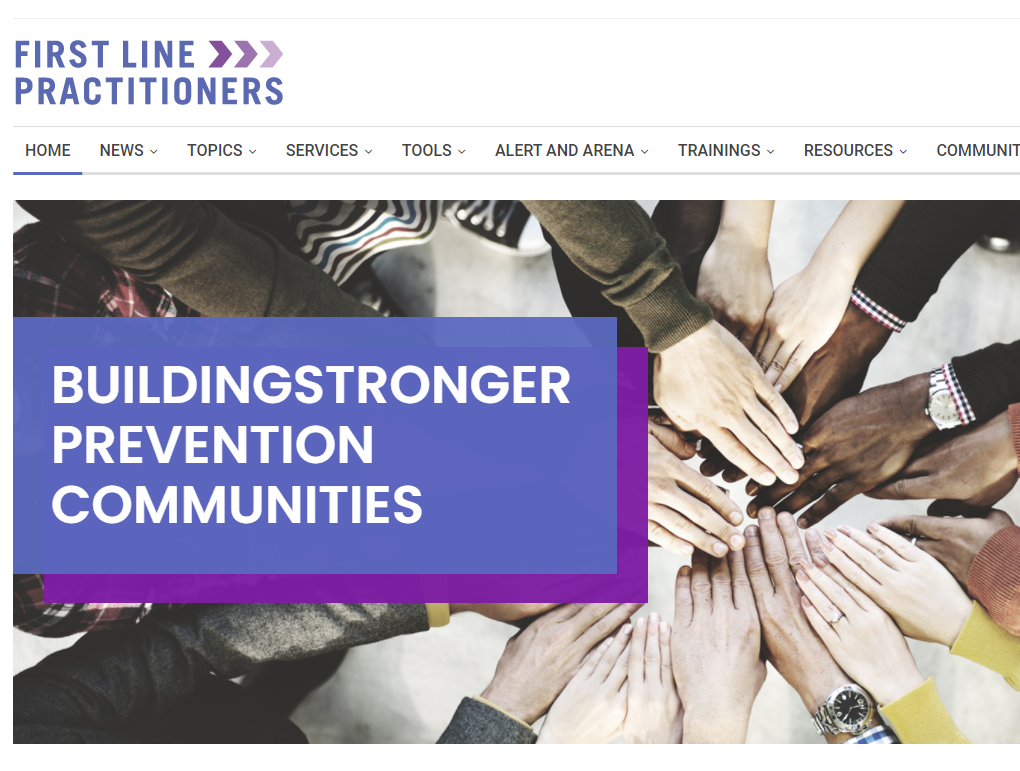 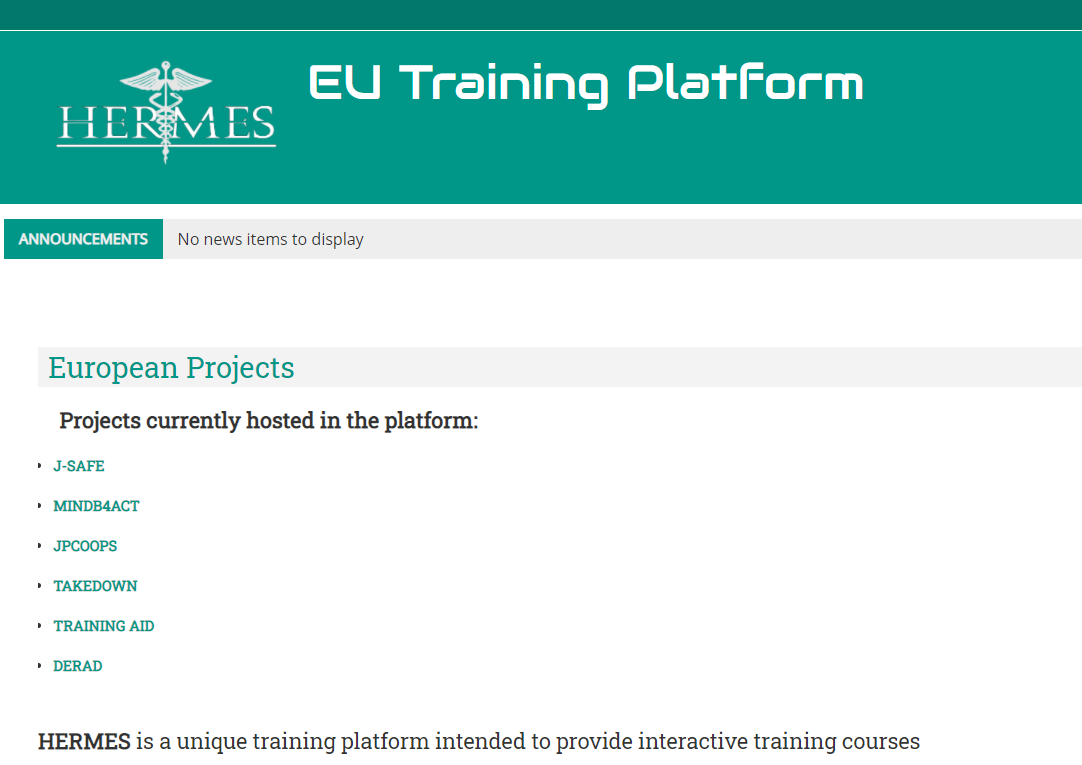 23
[Speaker Notes: Instructions/feuille de texte proposé 23

L'un des objectifs de cette formation est de vous parler des 7 ateliers de ce projet. De quoi s'agit-il et comment pouvez-vous facilement les exécuter avec vos collègues ou partenaires ?

Vous pouvez trouver notre matériel sur https://www.firstlinepractitioners.com/

@Formateur : cliquer sur les images
https://www.firstlinepractitioners.com/
Accéder au site Web et montrer où exactement, indiquer également les documents d'évaluation

Des informations supplémentaires et des formations sont disponibles sur la plateforme de formation Hermes de l'UE 
https://www.traininghermes.eu/
Accéder au site Web, expliquer comment ils peuvent s'inscrire et montrer notre e-learning (s'assurer d'avoir un compte pour pouvoir accéder au cours)
ARMOUR et DERAD (et toute autre formation relative sur Hermes ?)]
4
Bonnes pratiques
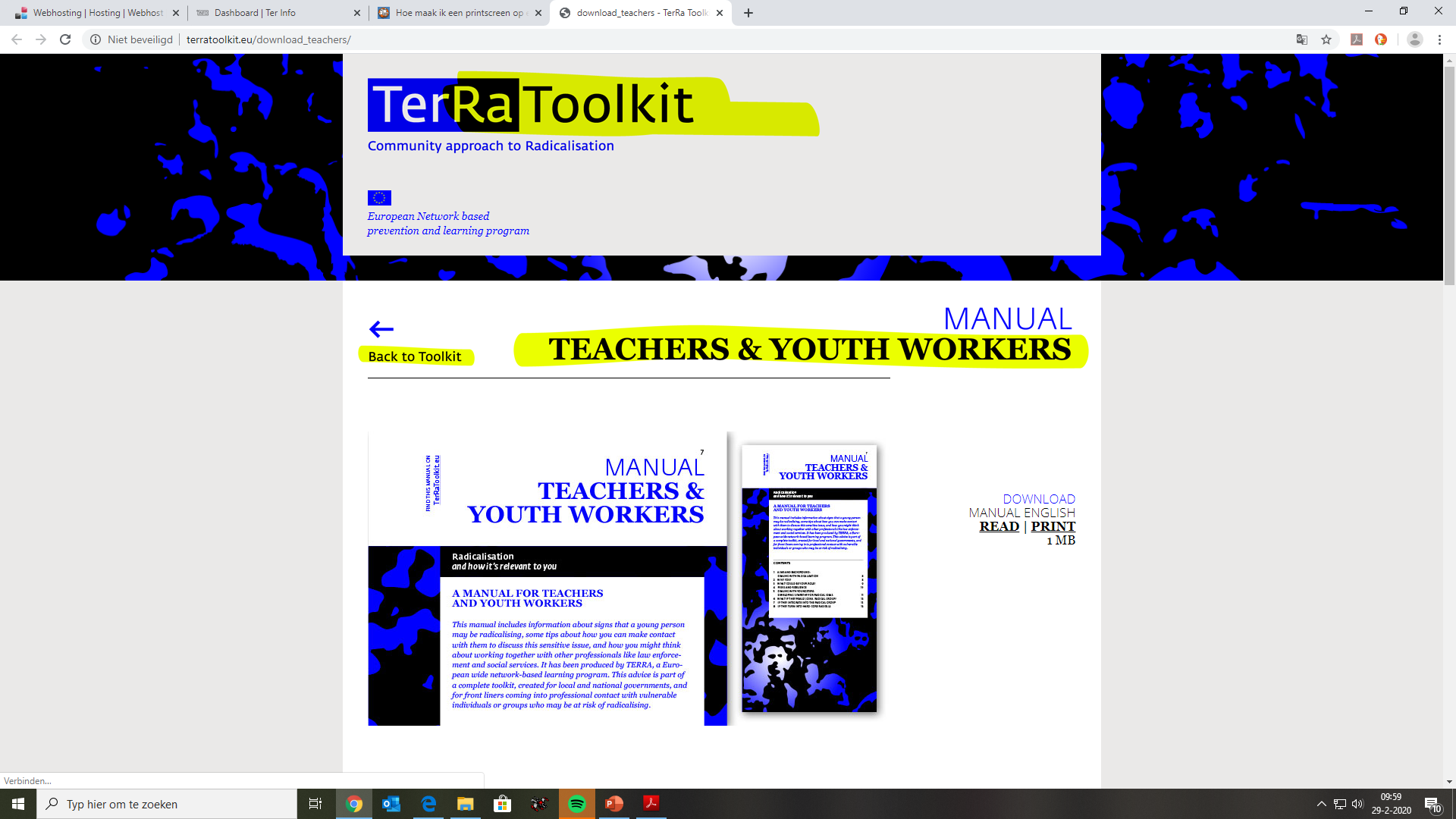 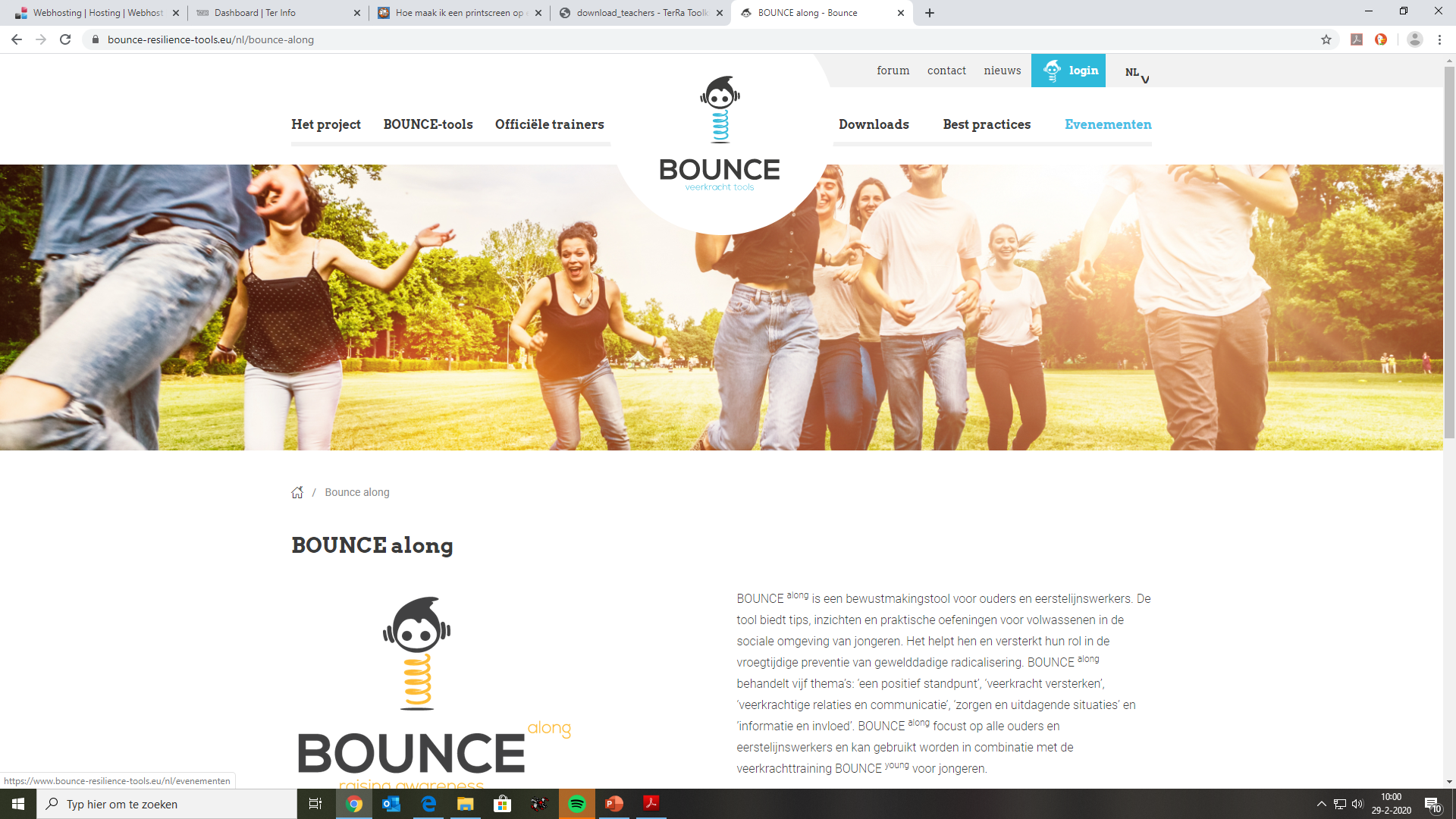 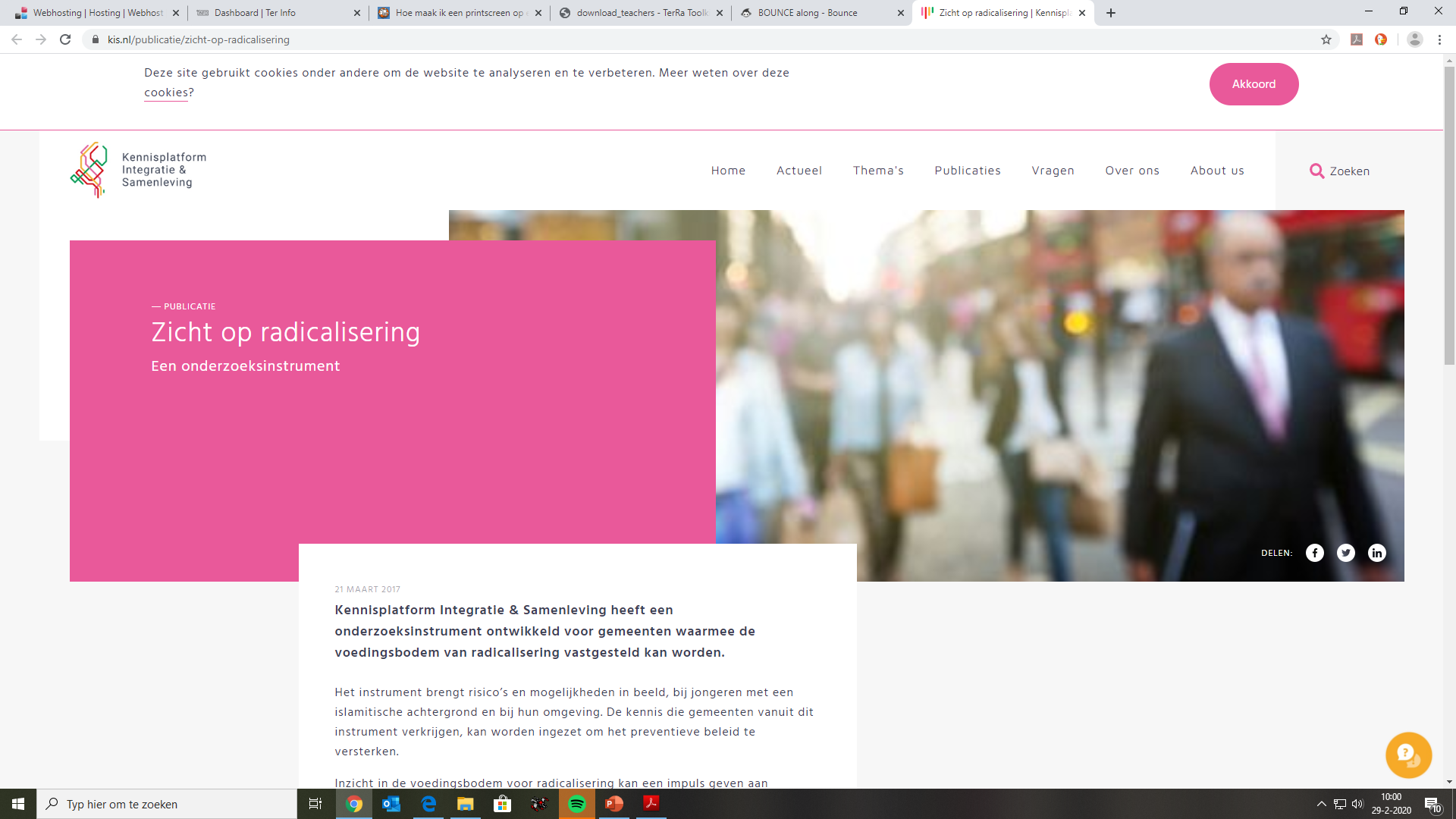 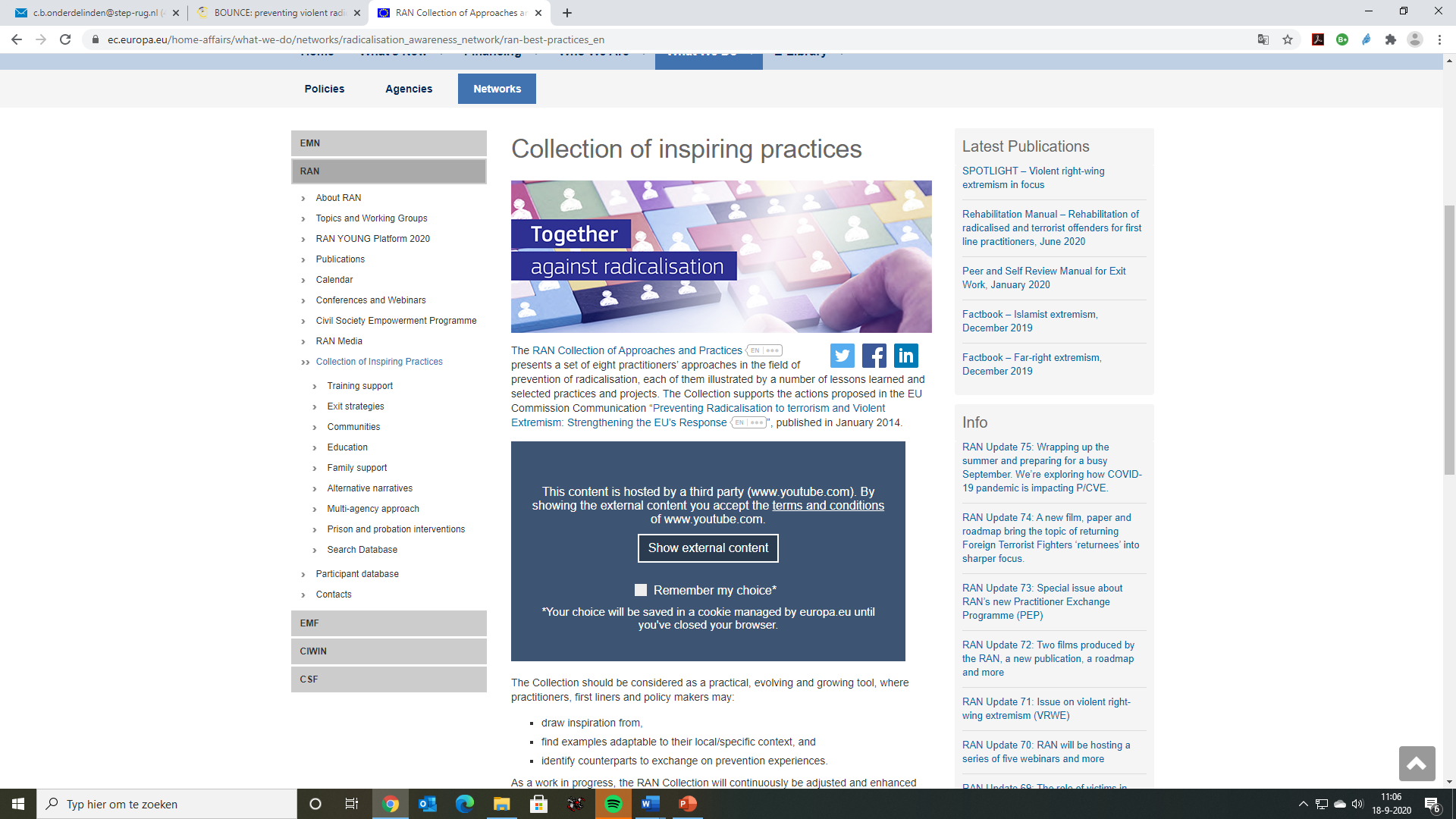 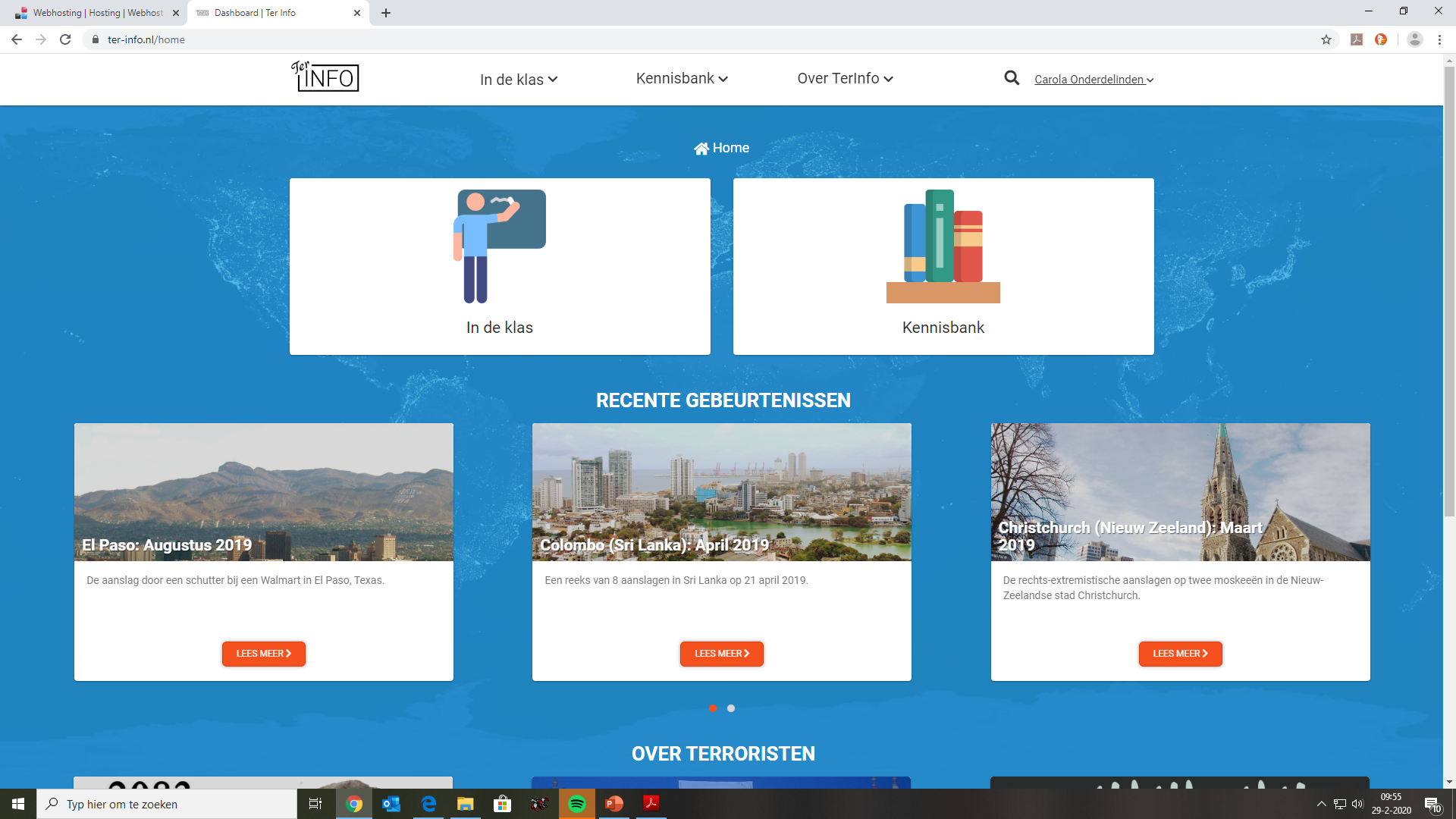 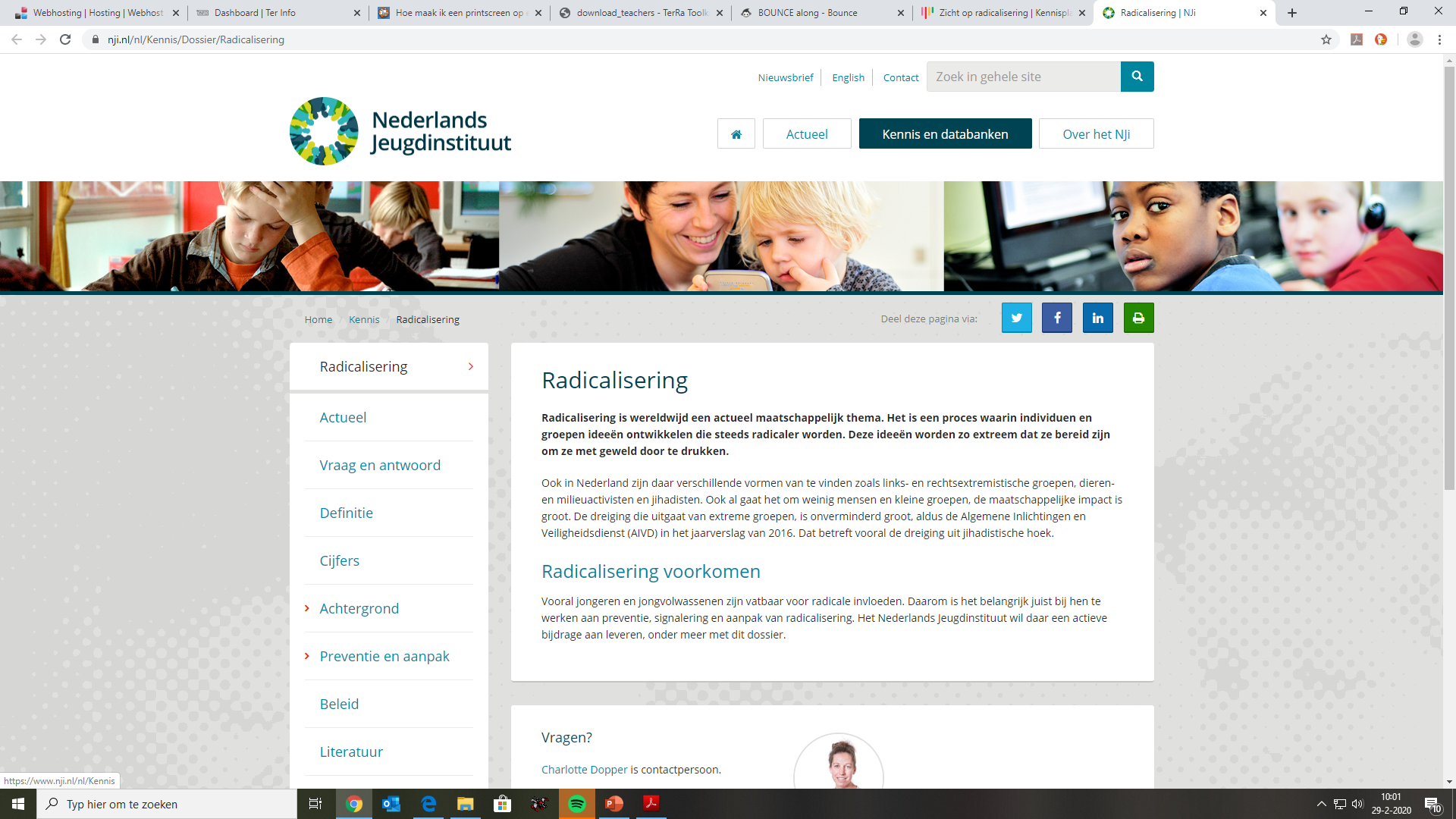 <numéro>
[Speaker Notes: Instructions/feuille de texte 24

Un autre objectif est de vous montrer où se trouvent d'autres collections de pratiques accessibles et utilisables. Il s'agit d'une sélection de sites Web où on trouve beaucoup d'informations et de matériel

@Partenaires : à côté des 3 projets européens, cette sélection est orientée vers le contexte néerlandais, veuiller sélectionner ceux qui sont intéressants pour votre public)

@Formateur : cliquer sur les images et parler de chaque site 

https://terratoolkit.eu/download_teachers/
https://www.bounce-resilience-tools.eu/bounce-along (a été temporairement déconnecté pendant longtemps, mais sera de retour, sinon : veuiller le remplacer)
https://www.kis.nl/publicatie/zicht-op-radicalisering
https://www.nji.nl/nl/Kennis/Dossier/Radicalisering
https://ter-info.nl/home
https://ec.europa.eu/home-affairs/what-we-do/networks/radicalisation_awareness_network/ran-best-practices_fr]
5
Retour
Exercices
Comment savoir si je suis en conflit ?
Tout est permis!
Qu'est-ce qui est proportionné ?
Qu'est-ce qui est proportionné ?
(cas de scolarité obligatoire)
Qu'est-ce qui est proportionné ?
RE
RE
TOUR
26
[Speaker Notes: Instructions/feuille de texte 25

Distribuer [ou si en ligne : email] le T2 jour 3. 
Expliquer que les participants peuvent utiliser le numéro de l'exercice comme indiqué pour ajouter des commentaires sur un exercice spécifique

Est-ce qu'ils vous ont aidé à vous familiariser avec les concepts ?
Sont-ils pratiques pour les utiliser avec les jeunes ?
Lesquels sont utiles dans votre travail (ou en privé) ?]
6
Conclusion
Quel est votre sentiment général au sujet de cette formation et des sept ateliers ?
Vos objectifs ont-ils été atteints ?
Vos objectifs ont-ils été atteints ?
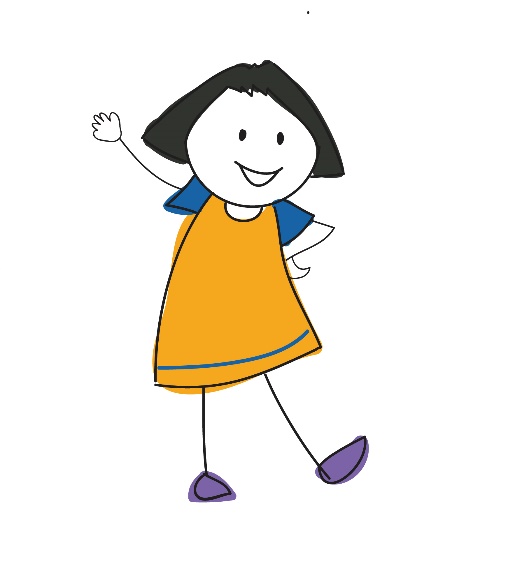 Pourriez-vous donner cette formation vous-même ?
Comment peut-elle être améliorée ?
Qu'avez-vous aimé le plus ?
<numéro>
[Speaker Notes: Instructions/feuille de texte 26

@Formateur : Faire un tour et recueillir des commentaires généraux sur la formation et les 7 ateliers ?]
Merci !
www.armourproject.eu